大阪府における
SDGsの取り組みについて
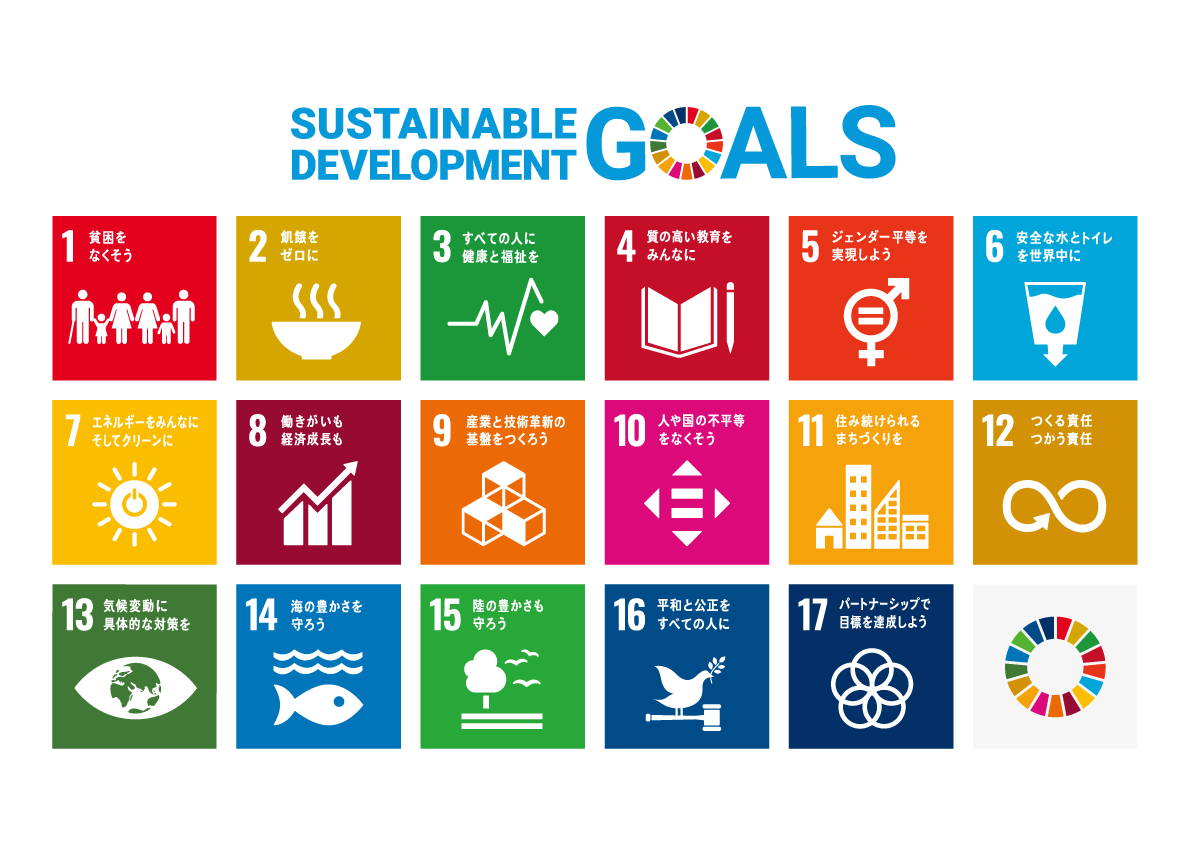 2023年５月19日
大阪府 政策企画部 企画室
まずはじめに①（SDGsの認知度）
府民全体の認知度は、84.1%（2023年３月時点）。
大阪府のネット調査（大阪Qネット）を活用して、府民を対象にSDGsの認知度を調査
（対象者条件：18歳以上の男女、サンプル数：１,000名）
1
まずはじめに②（SDGsウォッシュ）
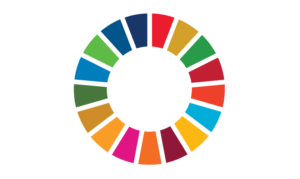 「SDGsウォッシュ」とは？
⇒SDGsに取り組んでいるように見えて、実態が伴っていないこと
　 を揶揄する言葉
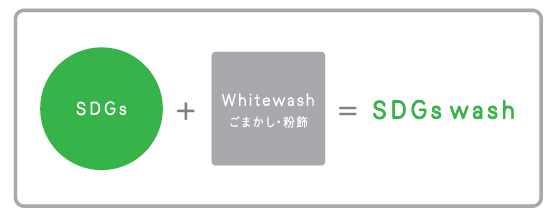 SDGsウォッシュは、「グリーンウォッシュ（あたかも環境にはいりょしているかのようにみせかけること）」が由来とされています
出展：株式会社電通「SDGs Communication　Guide」
2
SDGs（Sustainable Development Goals）とは
○ 2015年9月国連総会で採択された「持続可能な開発のための2030アジェンダ」に記載
○ 2030年までの国際目標。発展途上国のみならず、先進国自身も取り組む。
○ 持続可能な世界を実現するための17のゴール(目標)、169のターゲットから構成。
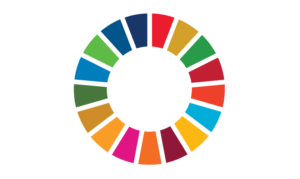 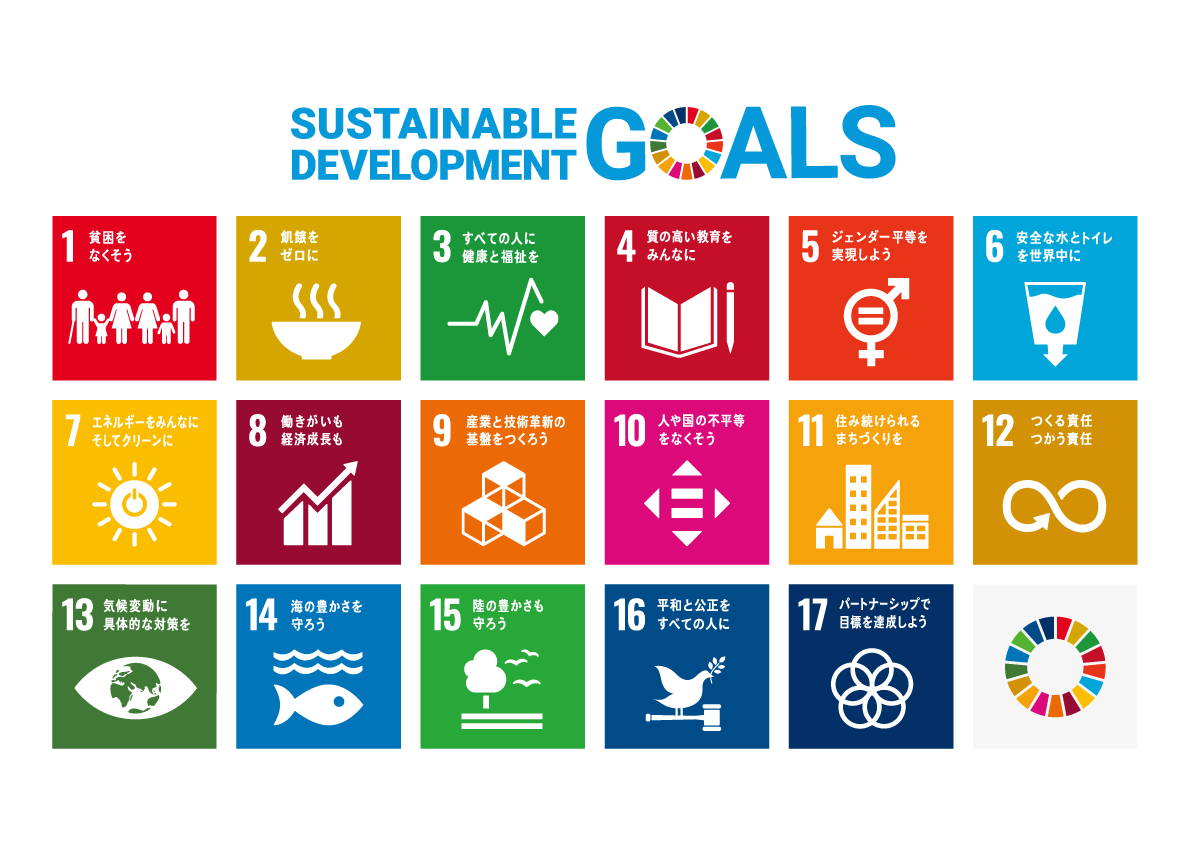 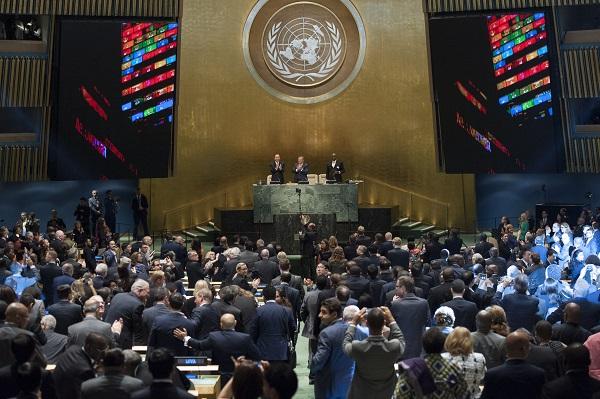 （出典）国連広報センター
3
持続可能な開発のための２０３０アジェンダ
仮 訳
2015年9月25日第70回国連総会で採択
我々の世界を変革する：持続可能な開発のための2030アジェンダ（抜粋）
前文
このアジェンダは、人間、地球及び繁栄のための行動計画である。これはまた、より大きな自由における普遍的な平和の強化を追求ものでもある。我々は、極端な貧困を含む、あらゆる形態と側面の貧困を撲滅することが最大の地球規模の課題であり、持続可能な開発のための不可欠な必要条件であると認識する。

すべての国及びすべてのステークホルダーは、協同的なパートナーシップの下、この計画を実行する。我々は、人類を貧困の恐怖及び欠乏の専制から解き放ち、地球を癒やし安全にすることを決意している。我々は、世界を持続的かつ強靱（レジリエント）な道筋に移行させるために緊急に必要な、大胆かつ変革的な手段をとることに決意している。
我々はこの共同の旅路に乗り出すにあたり、誰一人取り残さないことを誓う。
今日我々が発表する17の持続可能な開発のための目標（SDGs）と、169のターゲットは、この新しく普遍的なアジェンダの規模と野心を示している。これらの目標とターゲットは、ミレニアム開発目標（MDGs）を基にして、ミレニアム開発目標が達成できなかったものを全うすることを目指すものである。これらは、すべての人々の人権を実現し、ジェンダー平等とすべての女性と女児の能力強化を達成することを目指す。
これらの目標及びターゲットは、統合され不可分のものであり、持続可能な開発の三側面、すなわち経済、社会及び環境の三側面を調和させるものである。
これらの目標及びターゲットは、人類及び地球にとり極めて重要な分野で、向こう15年間にわたり、行動を促進するものになろう。
出典：国際連合広報センターホームページ
4
SDGsと大阪関西万博の関係性①
大阪・関西万博
SDGs
将来像
テーマ
いのち輝く未来社会のデザイン
SDGsが達成された社会
サブテーマ
理　念
◆誰一人取り残さない
◆将来世代のニーズを損なうことなく、   今の世代のニーズを満たす
Saving Lives（いのちを救う）
Empowering Lives（いのちに力を与える）
Connecting Lives（いのちをつなぐ）
コンセプト
達成ポイント
先端技術を活用した社会課題の解決
People’s Living Lab（未来社会の実験場）
特徴
特徴
持続可能な社会の実現に向け、世界の大胆な変革が必要となることを、全ての国連加盟国が採択（人類の英知の結集）
地球規模のさまざまな課題に取り組むために、世界各地から英知を集める場
開催時期
目標年限
２０２５年
２０３０年
5
SDGsと大阪関西万博の関係性②
取り組み工程
万博に向け、「SDGs先進都市」としての基盤を整え、2030年のSDGs目標年次に向けた総仕上げを図る中で、万博のレガシーとして「SDGs先進都市」を実現する。
万博のレガシーとして、SDGs先進都市を実現
大阪・関西万博
ＳＤＧｓ目標年次
SDGs先進都市としての基盤を整える
〇 改めて、2025年時点のSDGs
　17ゴールの到達点を分析
〇 「SDGs+beyond」も見据え、SDGs達成に向け、オール大阪で
　総仕上げを図る
〇 SDGsの取組みを通じ、様々な
　場面で世界に貢献していく
〇　誰もがSDGsを意識し、自律的に
　行動する大阪を実現していく

〇　様々なステークホルダーが自分なりのSDGsに取り組む中で、特に、重点ゴールの底上げに注力していく
SDGs
+beyond
2030年
2020年
2025年
6
OSAKA　SDGs　ビジョン
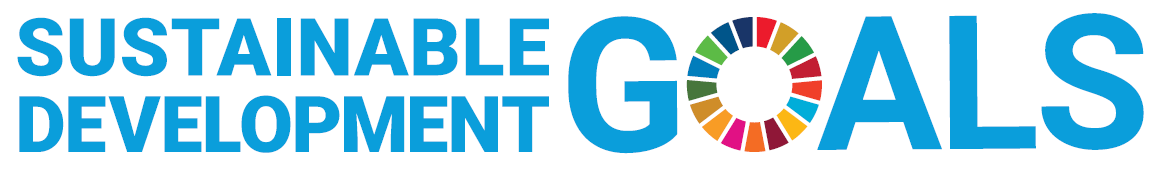 7
Osaka SDGs ビジョン
OSAKA　SDGs　ビジョン策定の意義
「Osaka SDGs ビジョン」は、2025年大阪・関西万博の開催都市として、世界の先頭に立ってSDGsの達成に貢献する「SDGs先進都市」を実現するため、大阪がめざすSDGs先進都市の姿を明確にし、府民や企業、市町村など、様々なステークホルダーと共有することで、オール大阪でSDGsの新たな取組みの創出を図っていくことを目的に策定（2020年3月策定）
大阪府の役割
①　府民や企業、市町村など、様々なステークホルダーにSDGsを広く知っていただく
　　　 ⇒　SDGsの更なる浸透を図り、これまでにSDGsになじみのなかった新たなステークホルダーの掘り起こしや具体的な行動
　　　　　 につなげる

②　様々なステークホルダーの取組みをSDGs実現に向けて相互につなぎ合わせていく
⇒　関西SDGsプラットフォームや国関連機関、経済界、金融機関などと連携し、それぞれのネットワークを活かしながら、
　　　　　 ステークホルダー間のマッチングと新たな取組みの創出を図る

③　府自らもステークホルダーの一員として、SDGsに貢献する
      ⇒　庁内各部局の主体的な取組みの更なる充実・強化を図り、SDGsとして取り組むからこそできる施策を幅広く展開していく

④　ハード・ソフト両面から「SDGsを具現化した都市づくり」を進める
⇒　大阪の持続的成長や、府民の豊かさ、安全・安心の実現に向け、SDGsの理念に沿った社会システムや価値観の変革を
　　　　　 進める
8
SDGs先進都市をめざして
SDGs先進都市  ＝　誰もがSDGsを意識し、一人ひとりが自律的に17のSDGs全ての  
  　                         達成をめざしていくこと

　→様々なステークホルダーが連携・協調し、「大阪」がSDGsを体現したまちを発信していく
2025年
2030年
社会
社会
社会
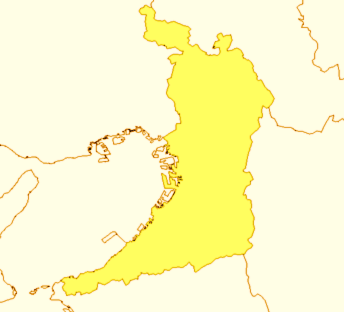 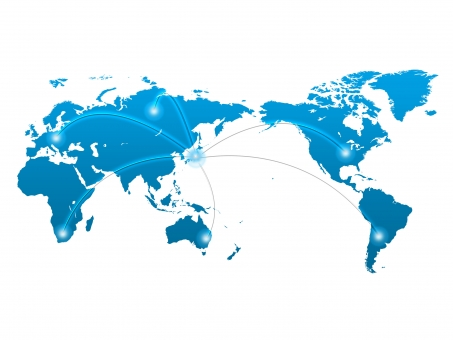 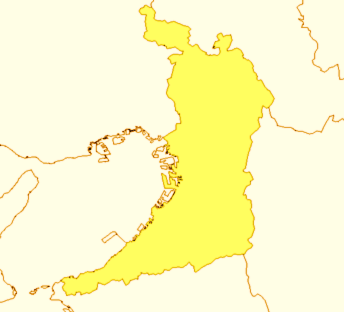 経済
環境
経済
環境
環境
経済
市町村の取組み
府民の取組み
企業の取組み
社会
社会
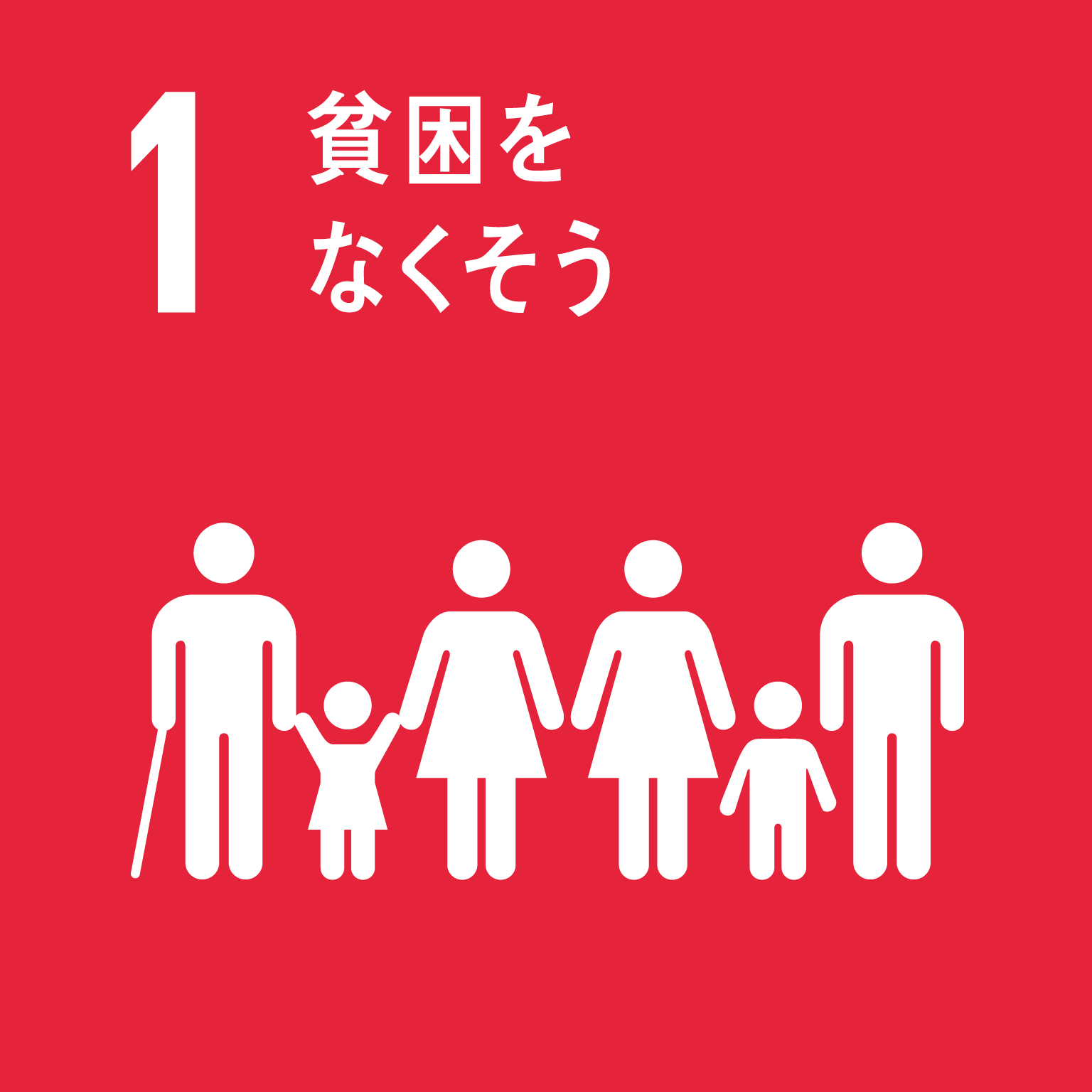 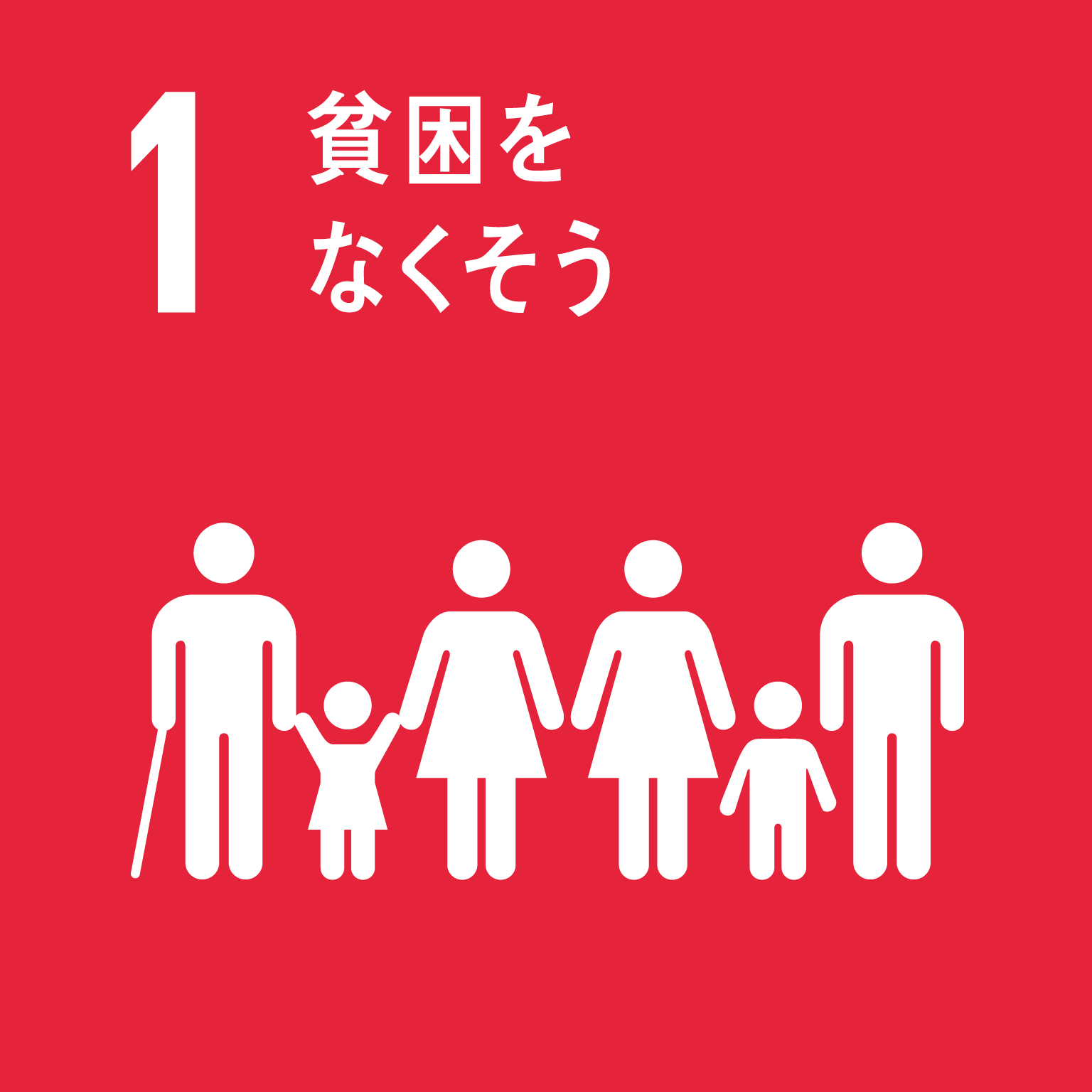 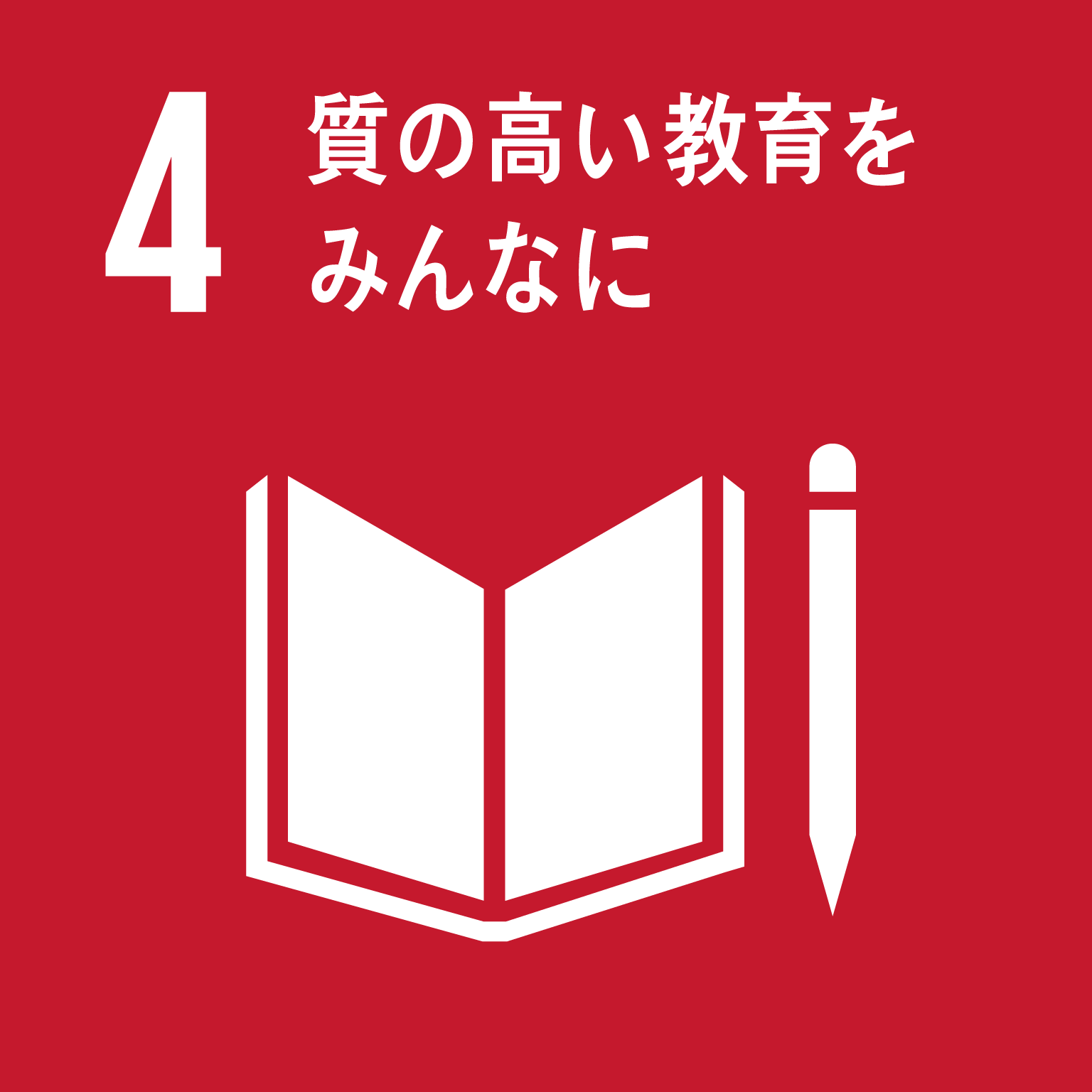 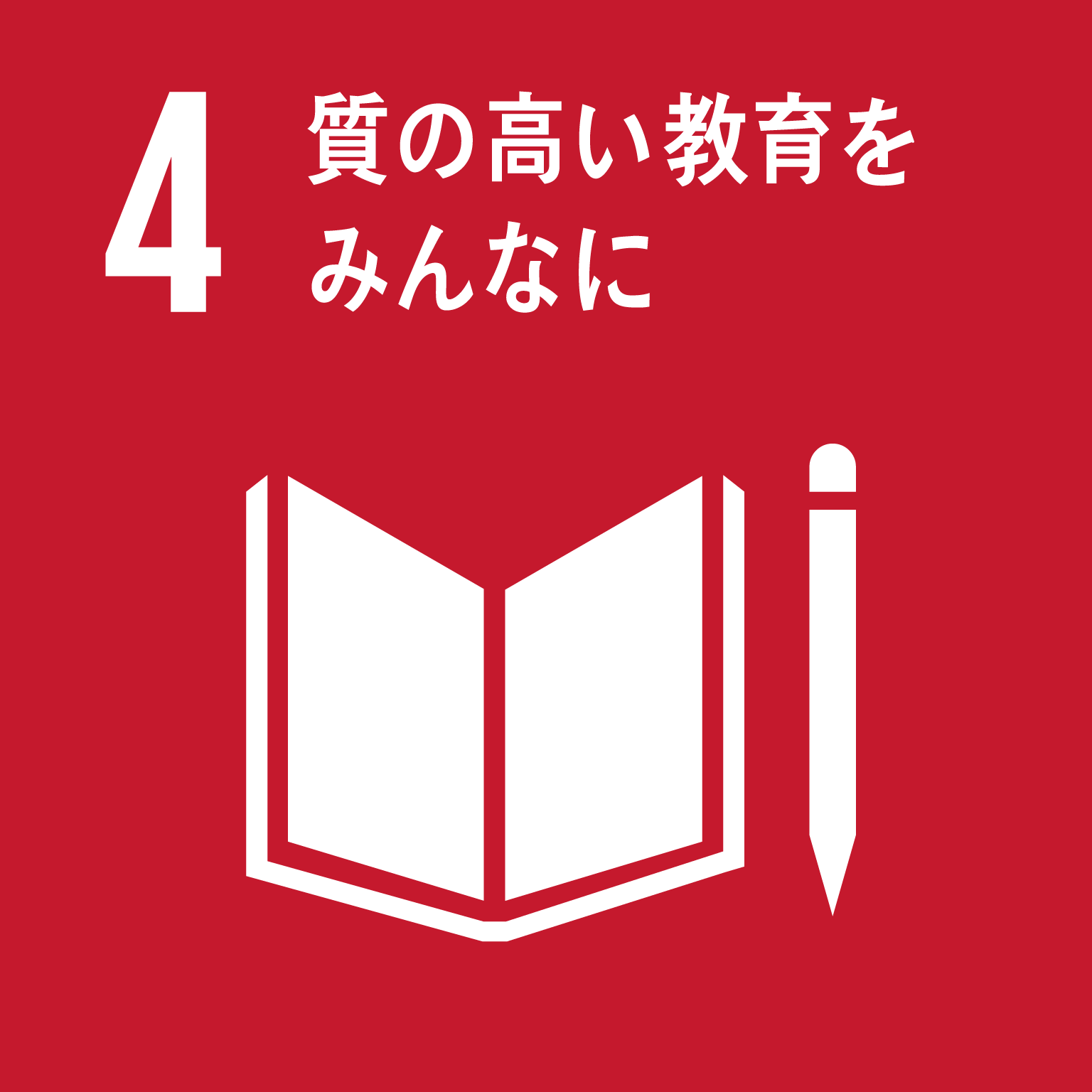 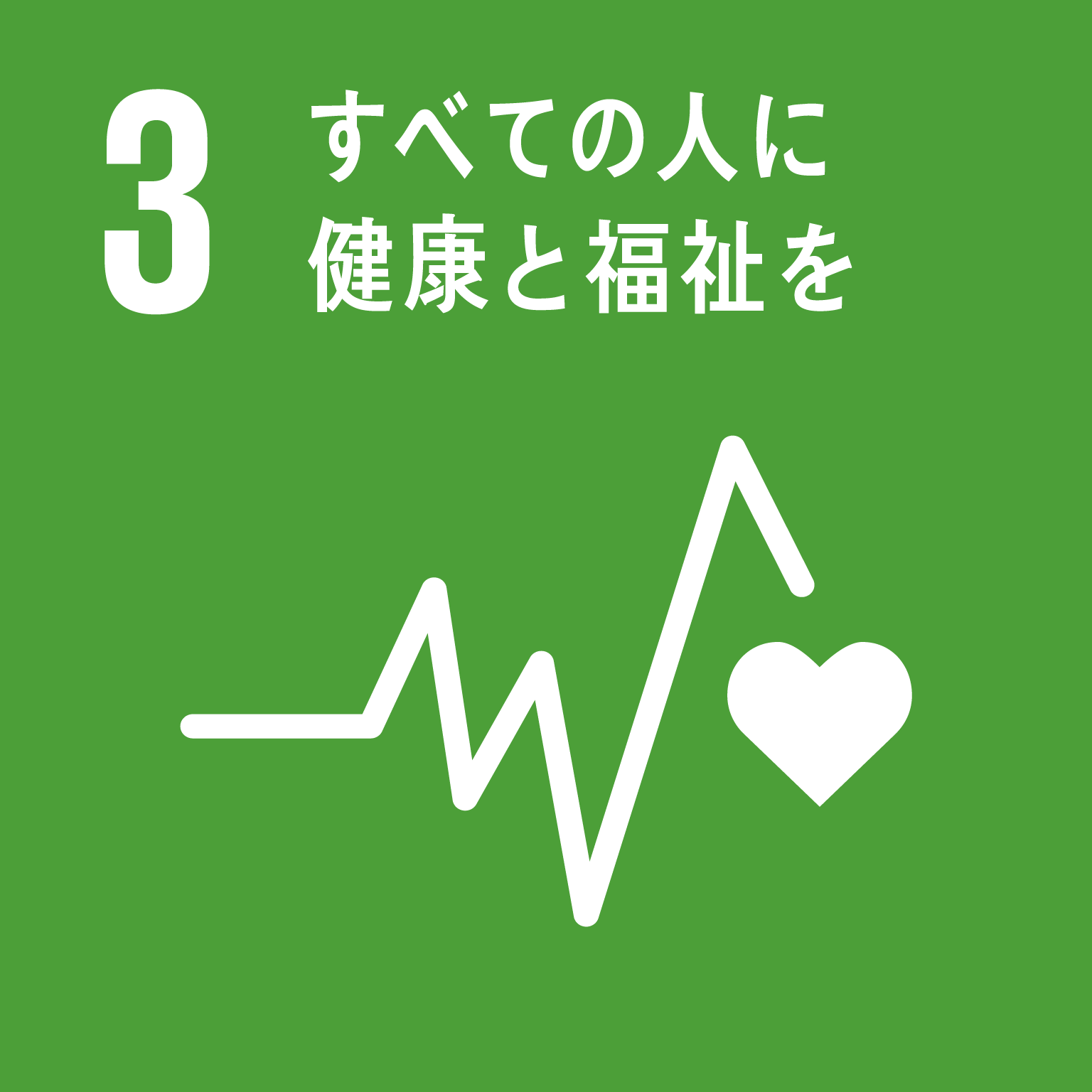 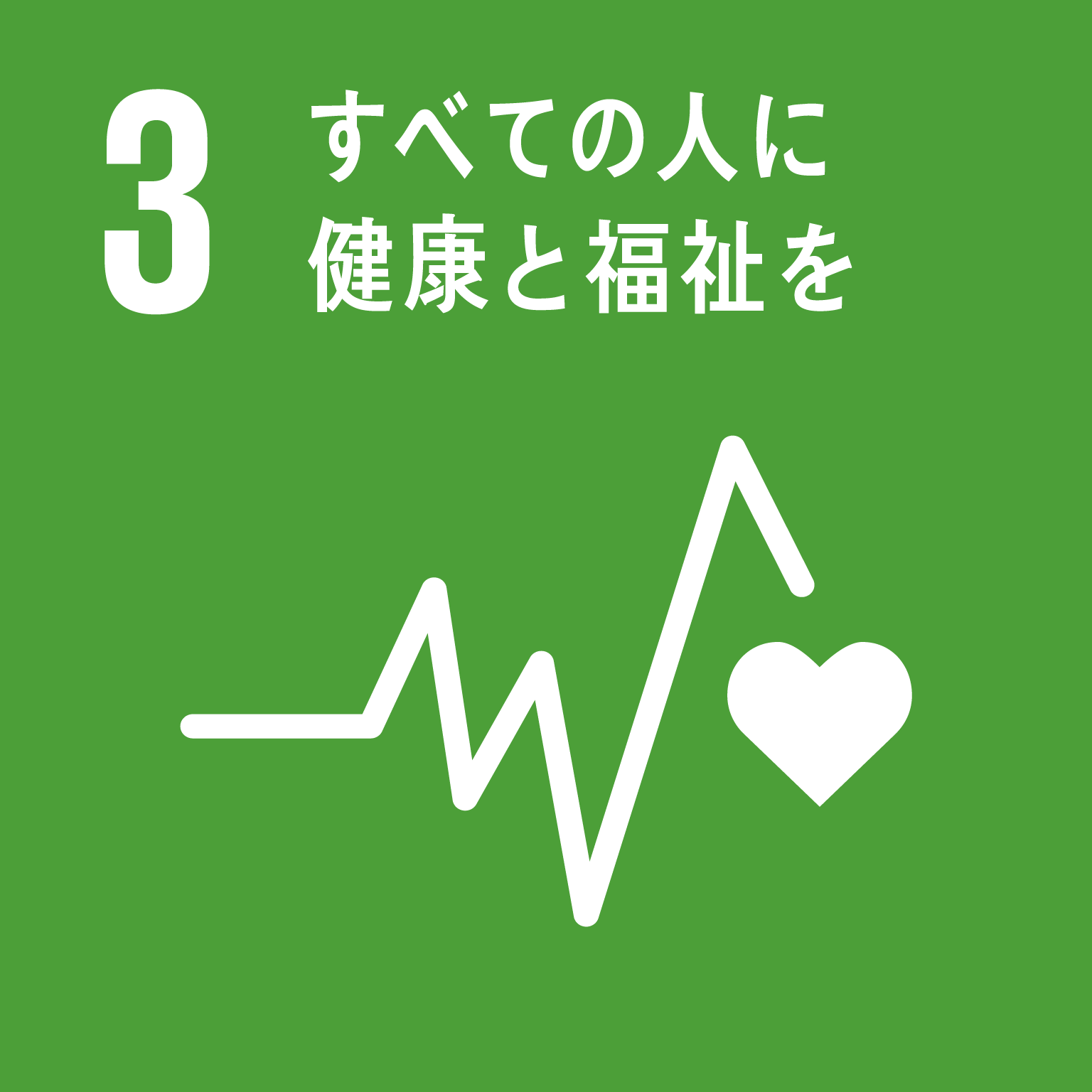 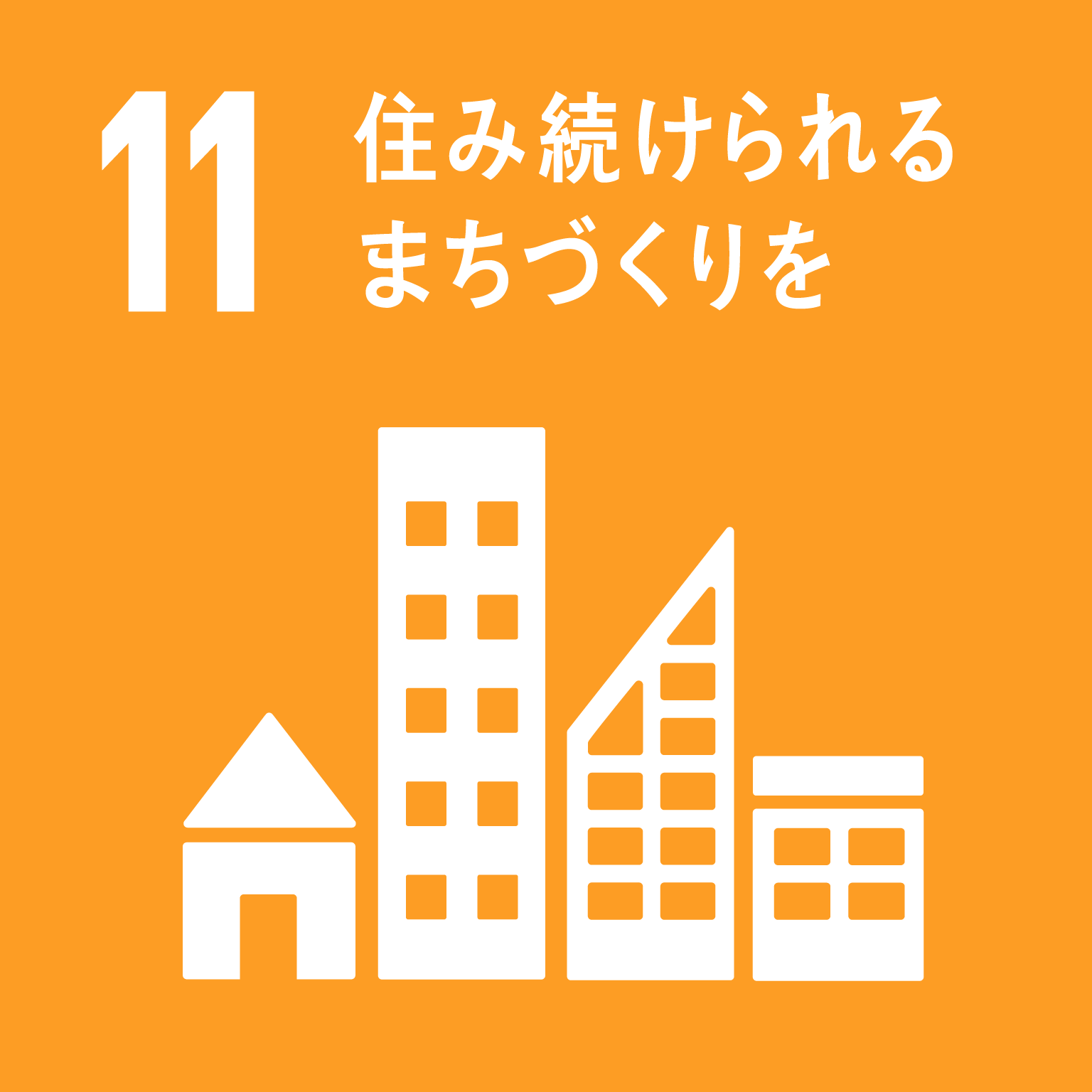 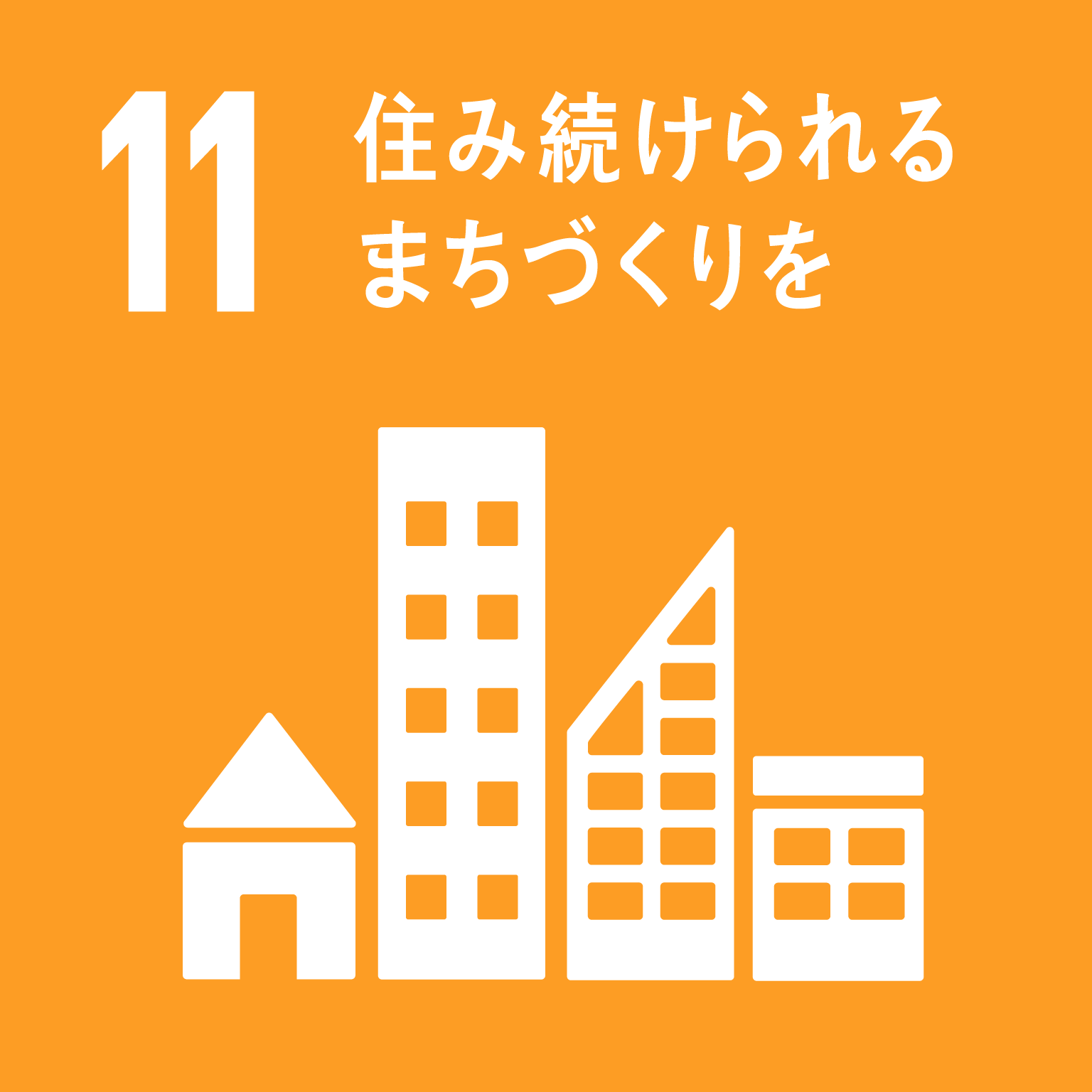 経済
経済
環境
環境
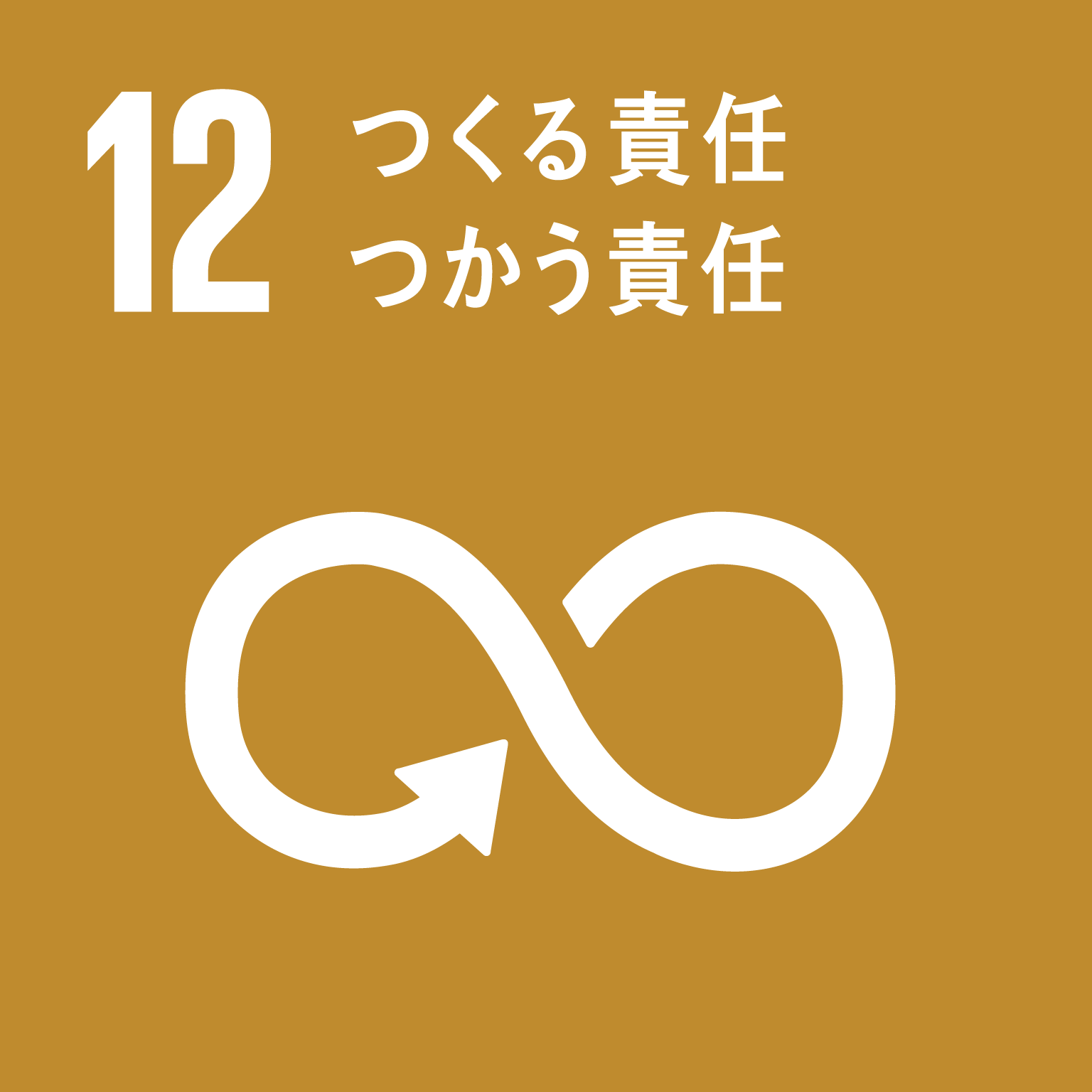 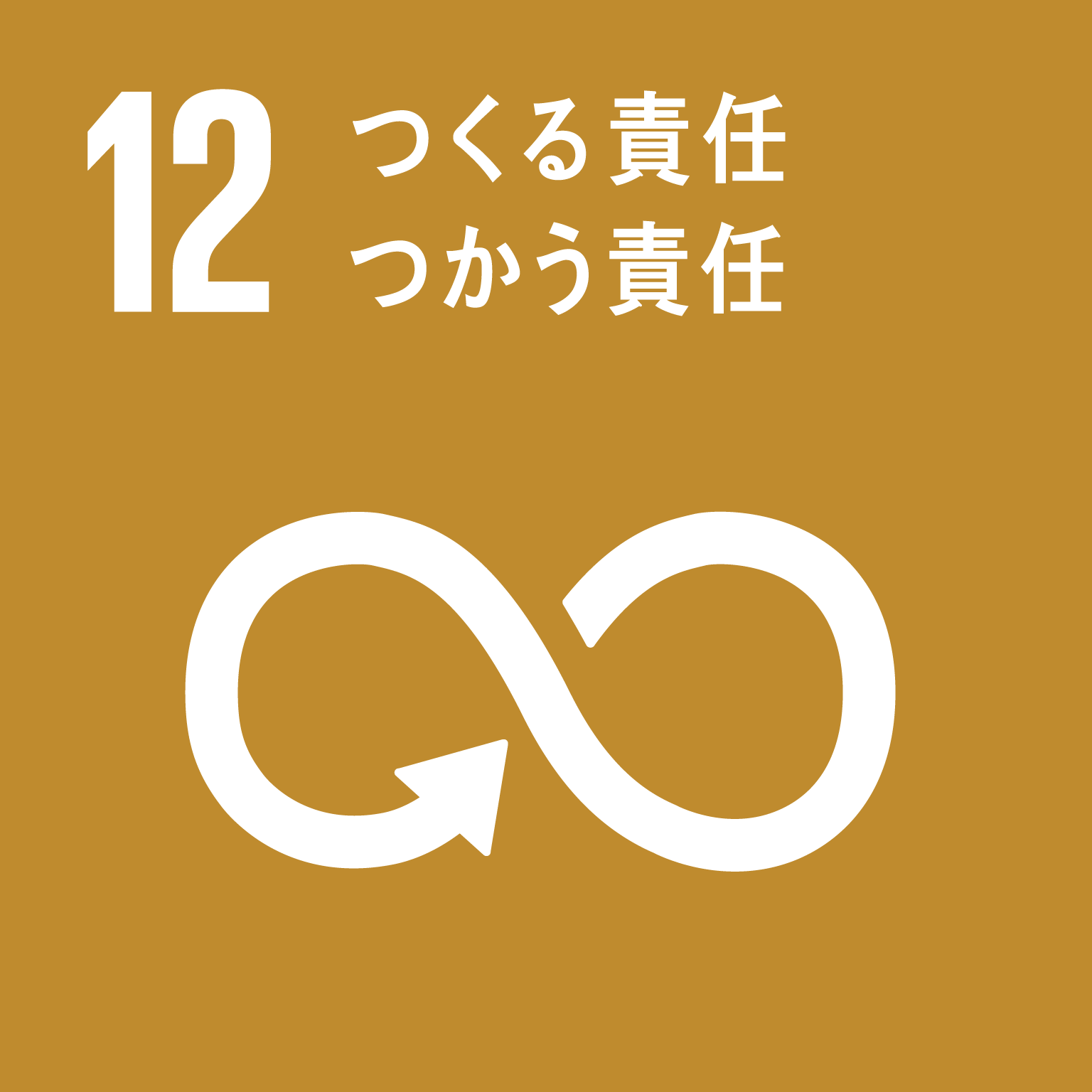 重点ゴールを中心とした府の取組み
重点ゴールを中心とした府の取組み
日本全体や世界とのつながりの中で、先頭に立って、世界とともにSDGsを達成する
万博において、大阪のあらゆるステークホルダーが、会場の内外でSDGsを体現し、行動する姿を世界に発信
9
2025年大阪・関西万博に向けて取り組む「重点ゴール」
国際社会全体の課題であるジェンダーや人権、気候変動への取組み
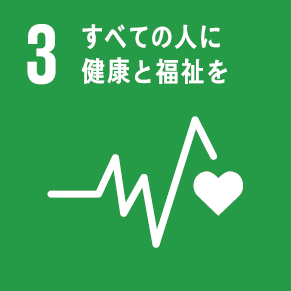 ゴール３
重点
ゴールⅠ
「健康と福祉」
（“いのち”や暮らし、次世代の課題としての取組み）
府民の
well-being
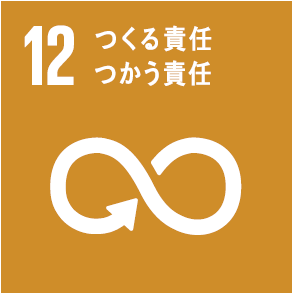 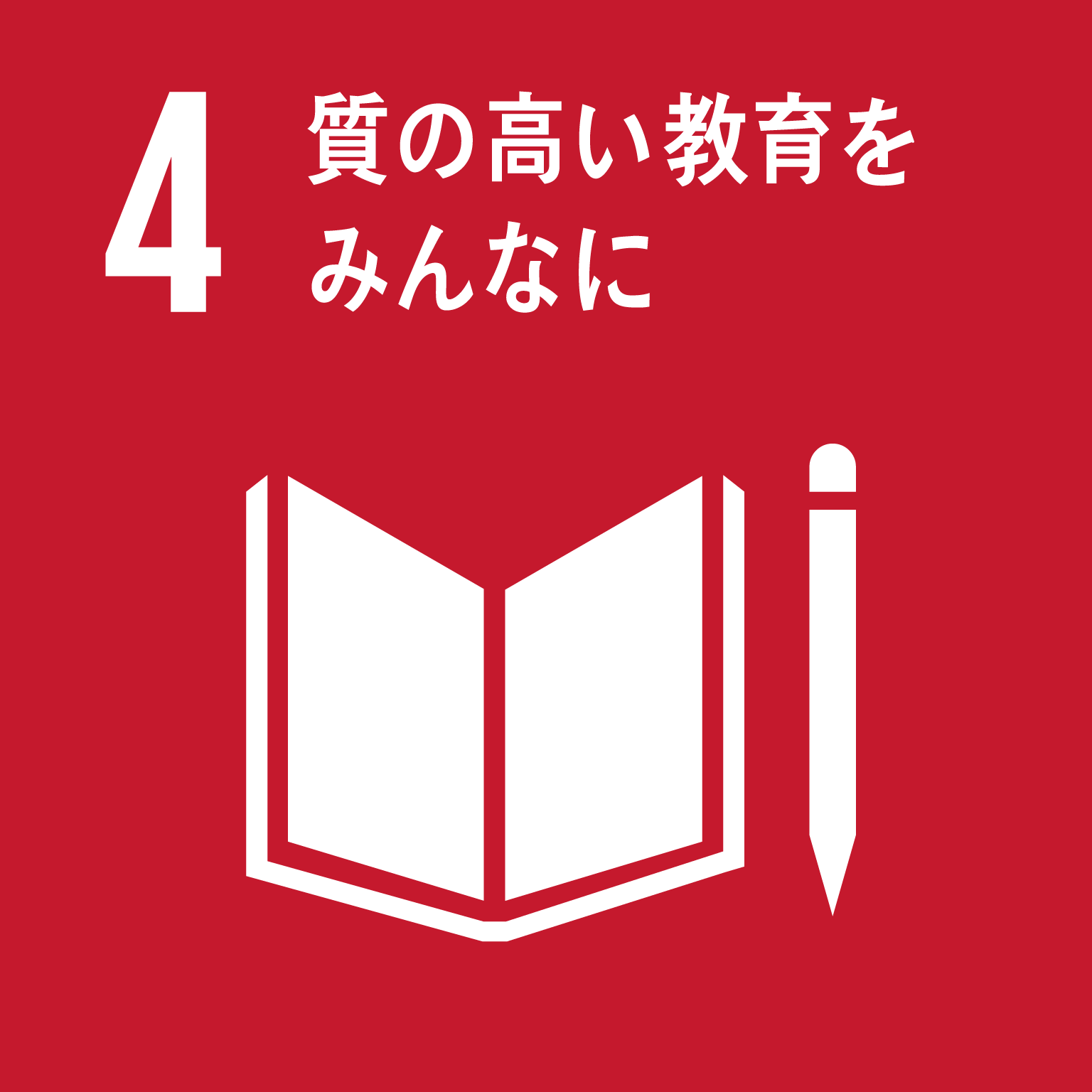 ゴール12
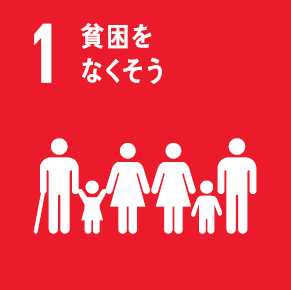 ゴール１
ゴール４
「持続可能な生産と消費」
「貧困」
「教育」
（「ゴール３」と関連する横断的な課題としての取組み）
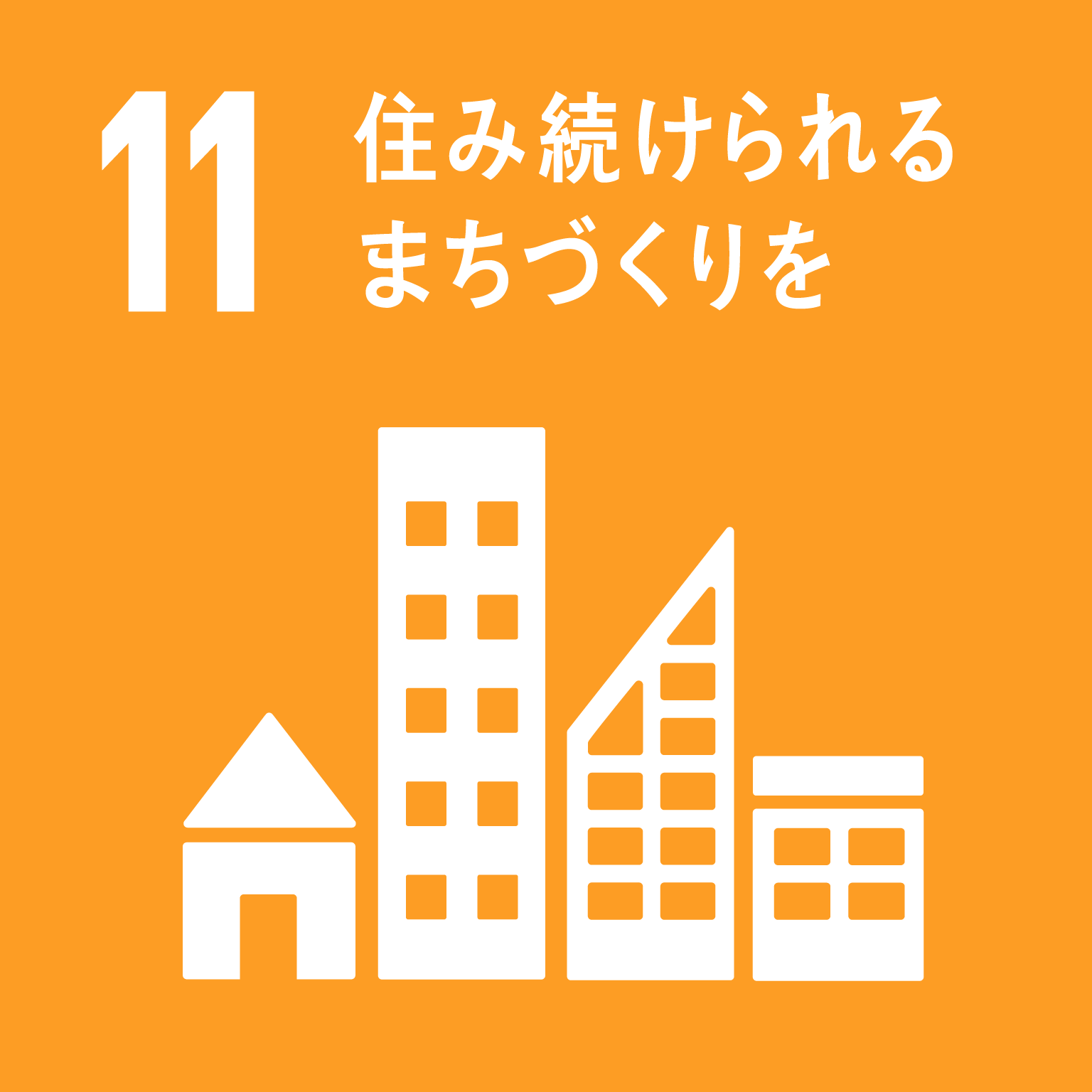 重点
ゴールⅡ
地域（大阪）の
well-being
ゴール11
「持続可能都市」
（他のゴールを集約しながら、様々な課題解決にバランスよく貢献）
10
産業や雇用、イノベーションといった都市としての強みを活かす
大阪府の取り組み
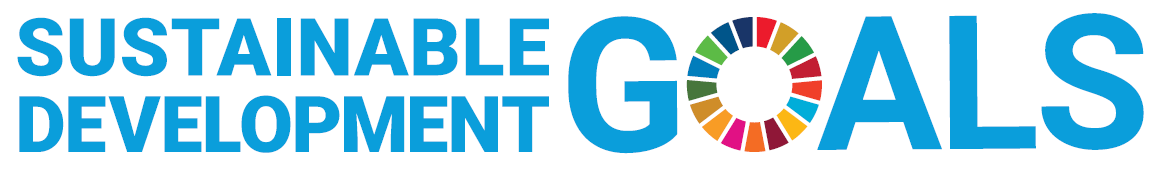 11
大阪府の取り組み①
〇大阪SDGs行動憲章の策定（令和３年１月）
わたしたちは、「誰一人取り残さない、持続可能な社会の実現」をめざす“持続可能な開発のための2030アジェンダ”（SDGs）の理念に賛同し、2025年大阪・関西万博の地元都市として、万博のテーマである「いのち輝く未来社会のデザイン」に向けて、SDGsの17ゴールの達成をめざします。
かけがえのない“いのち”を大切にし、地域社会や環境に配慮して行動します。
1
2030年に住みたい魅力あふれる大阪をイメージし、できることから意識して行動します。
2
人と人との出会い、つながりを大事にしながら、互いに学びあい協力して行動します。
3
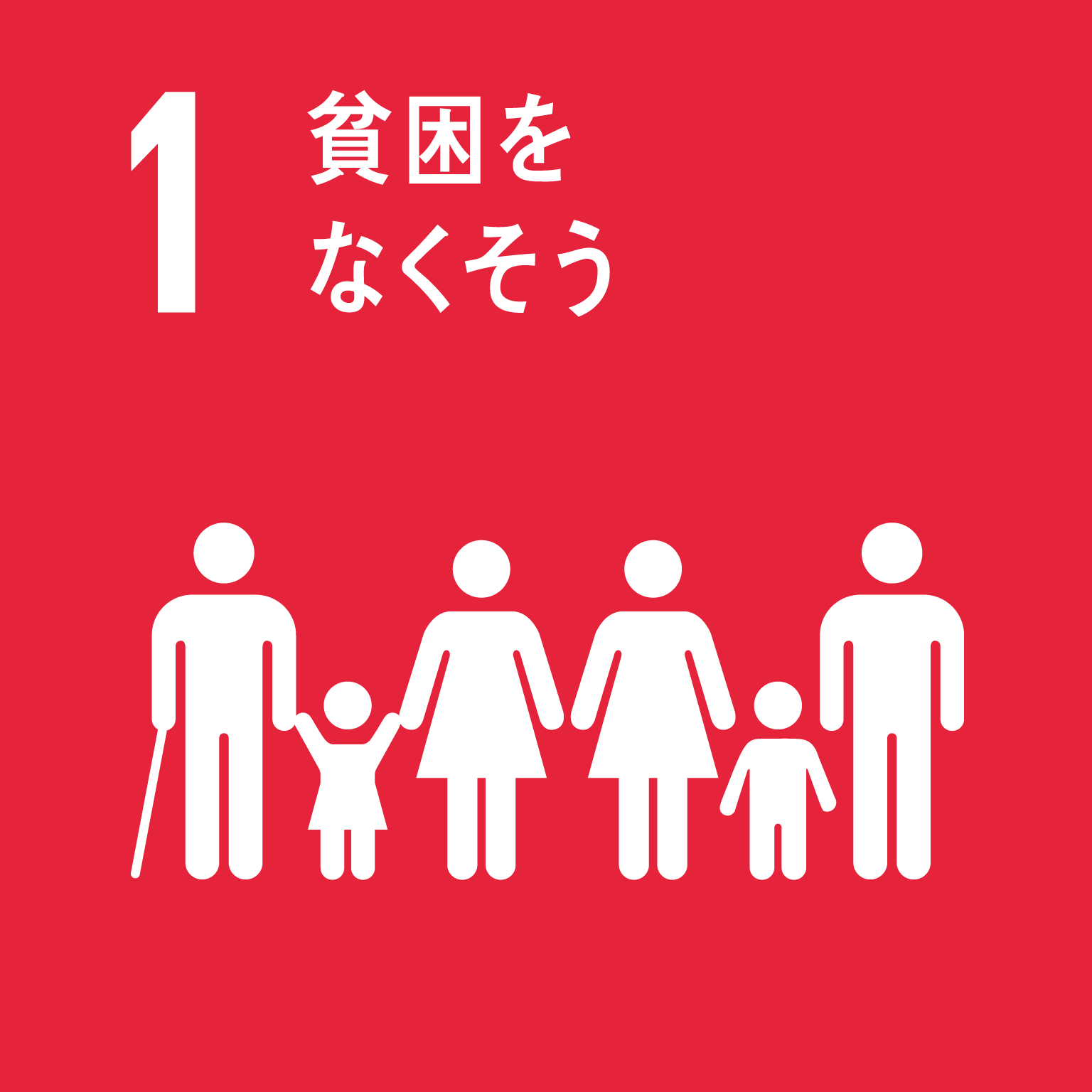 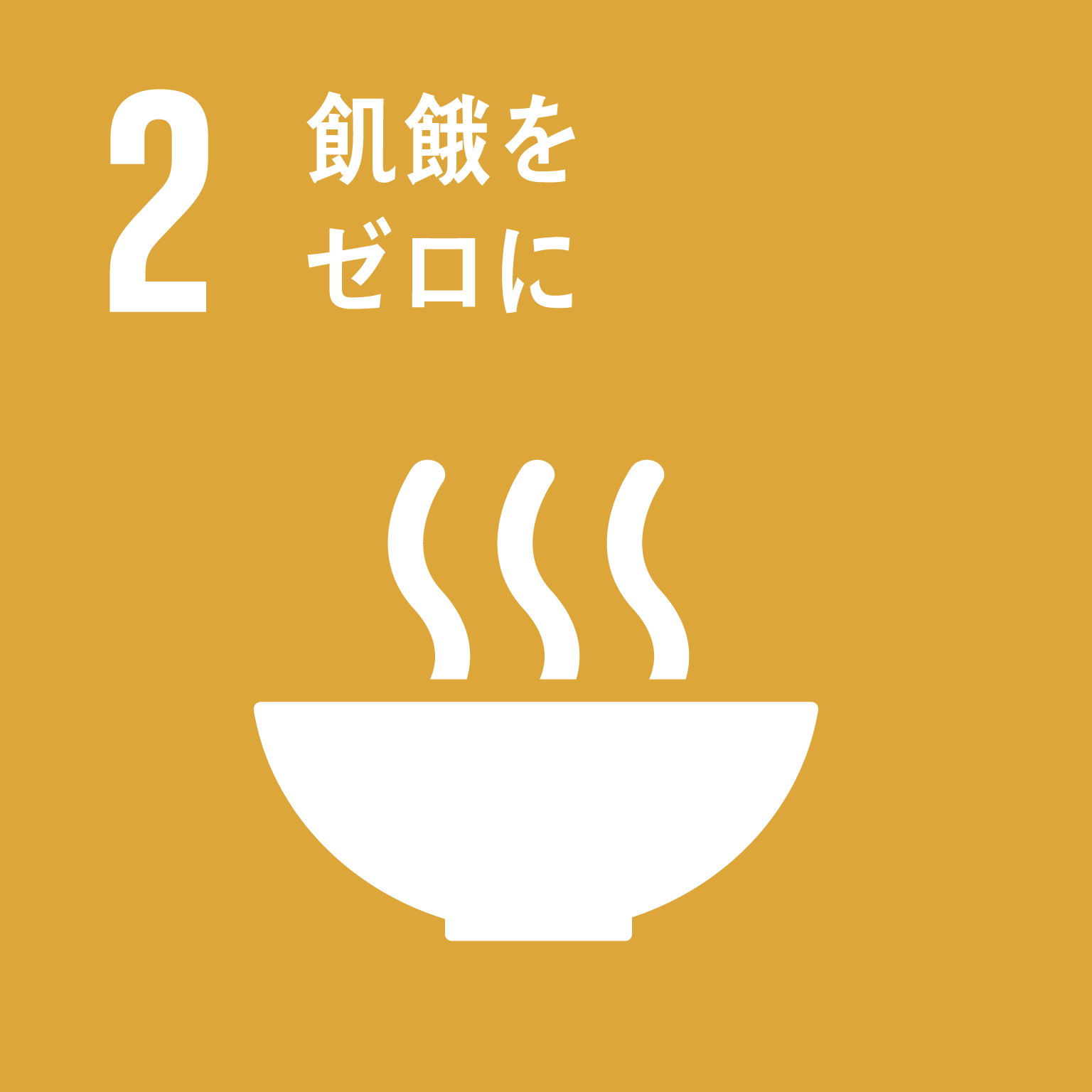 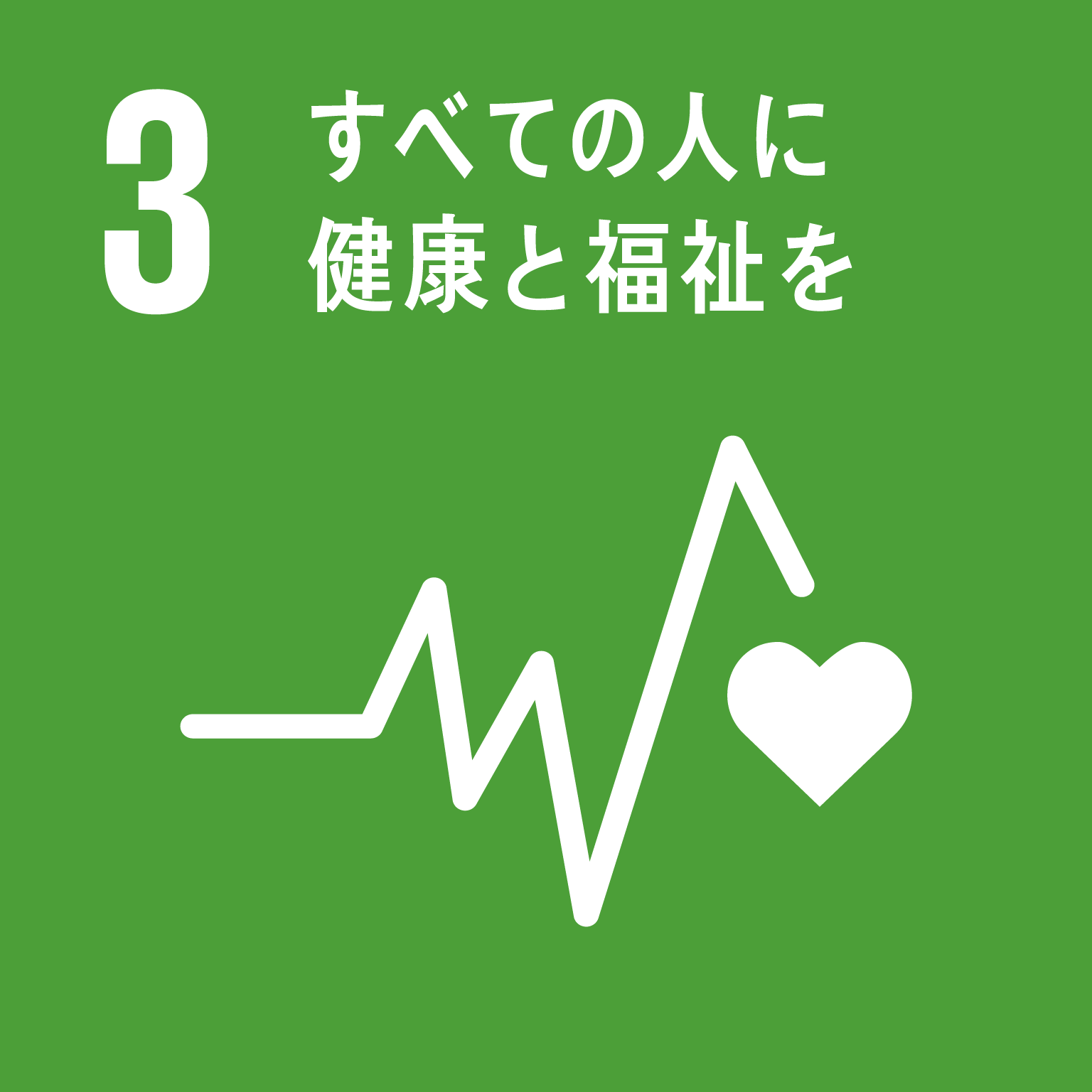 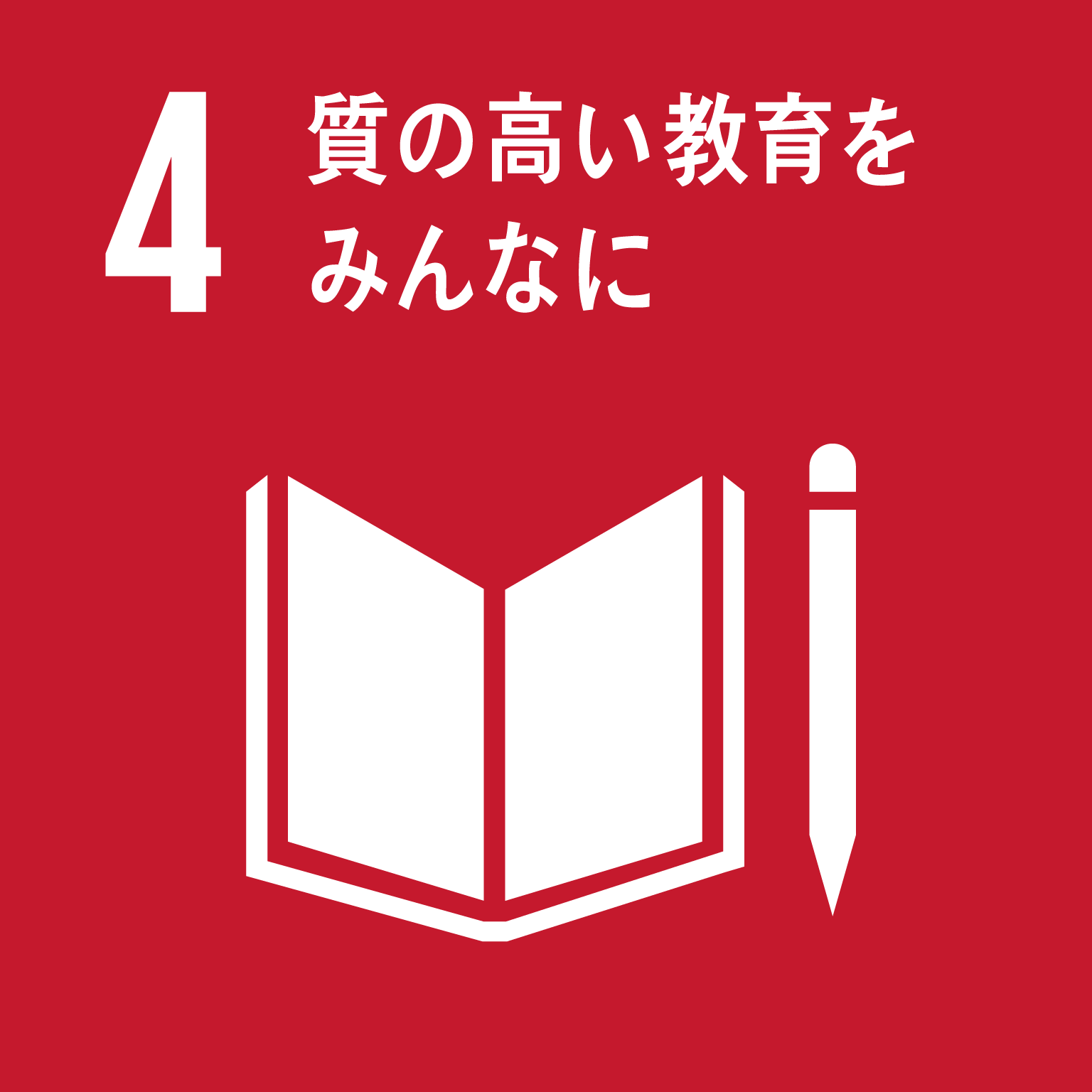 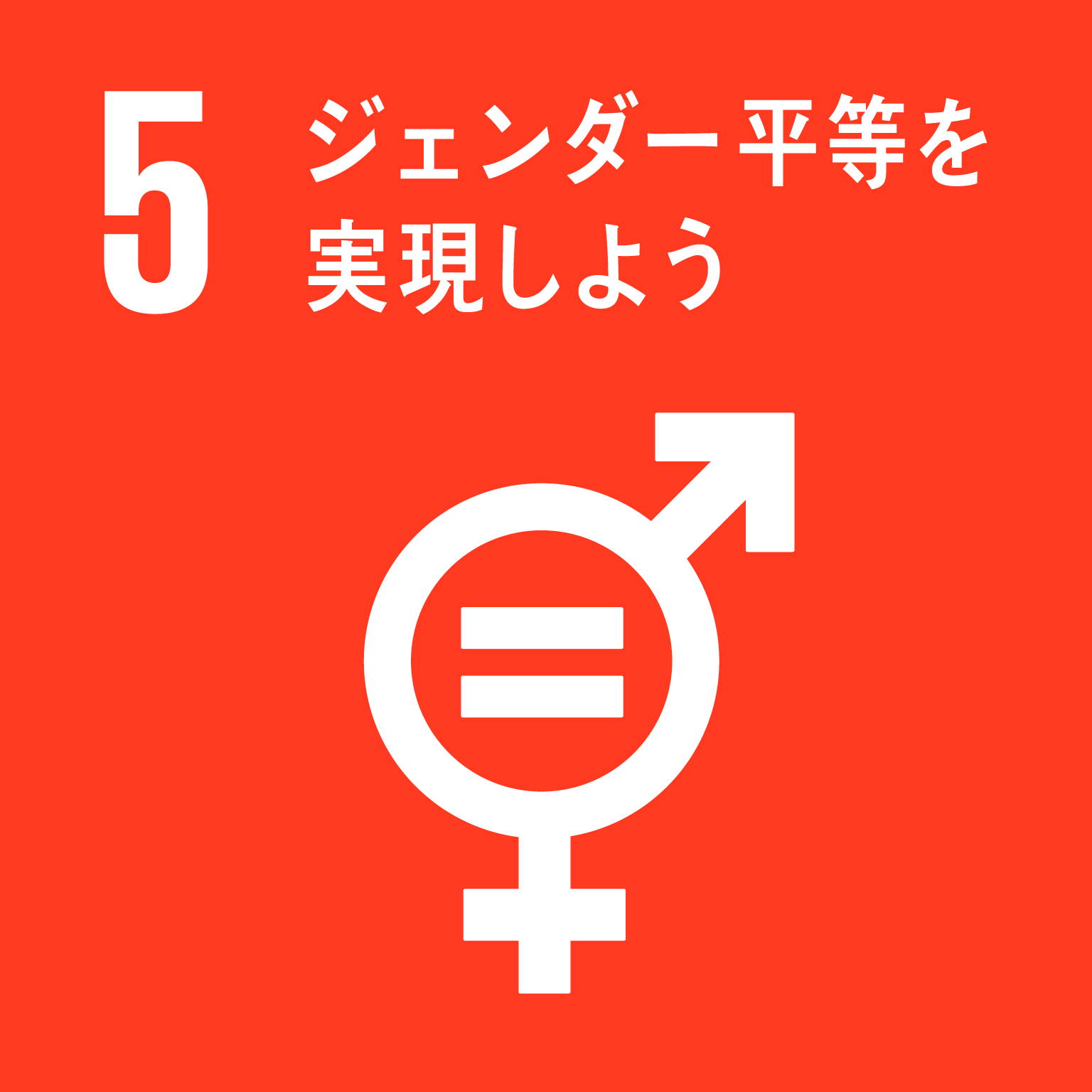 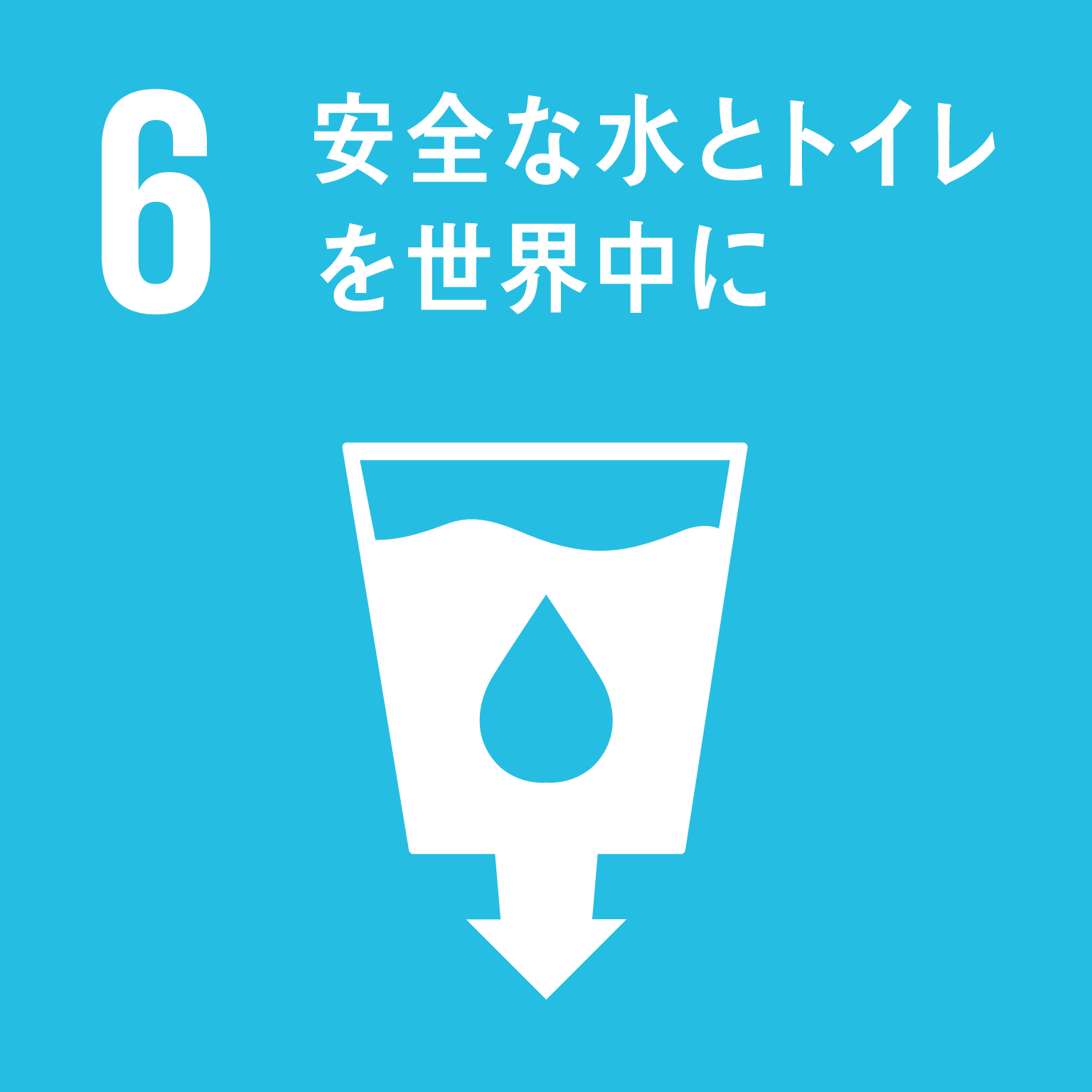 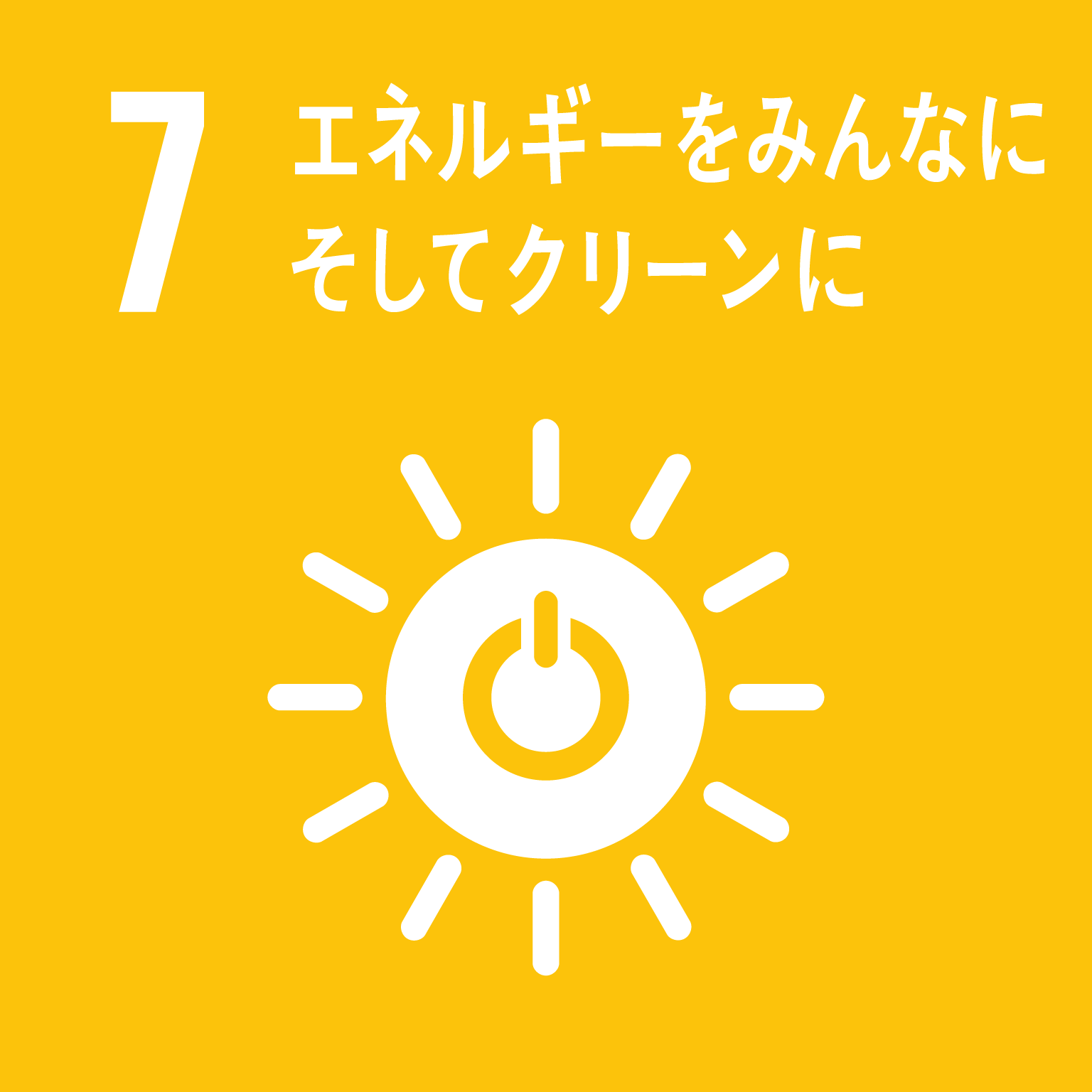 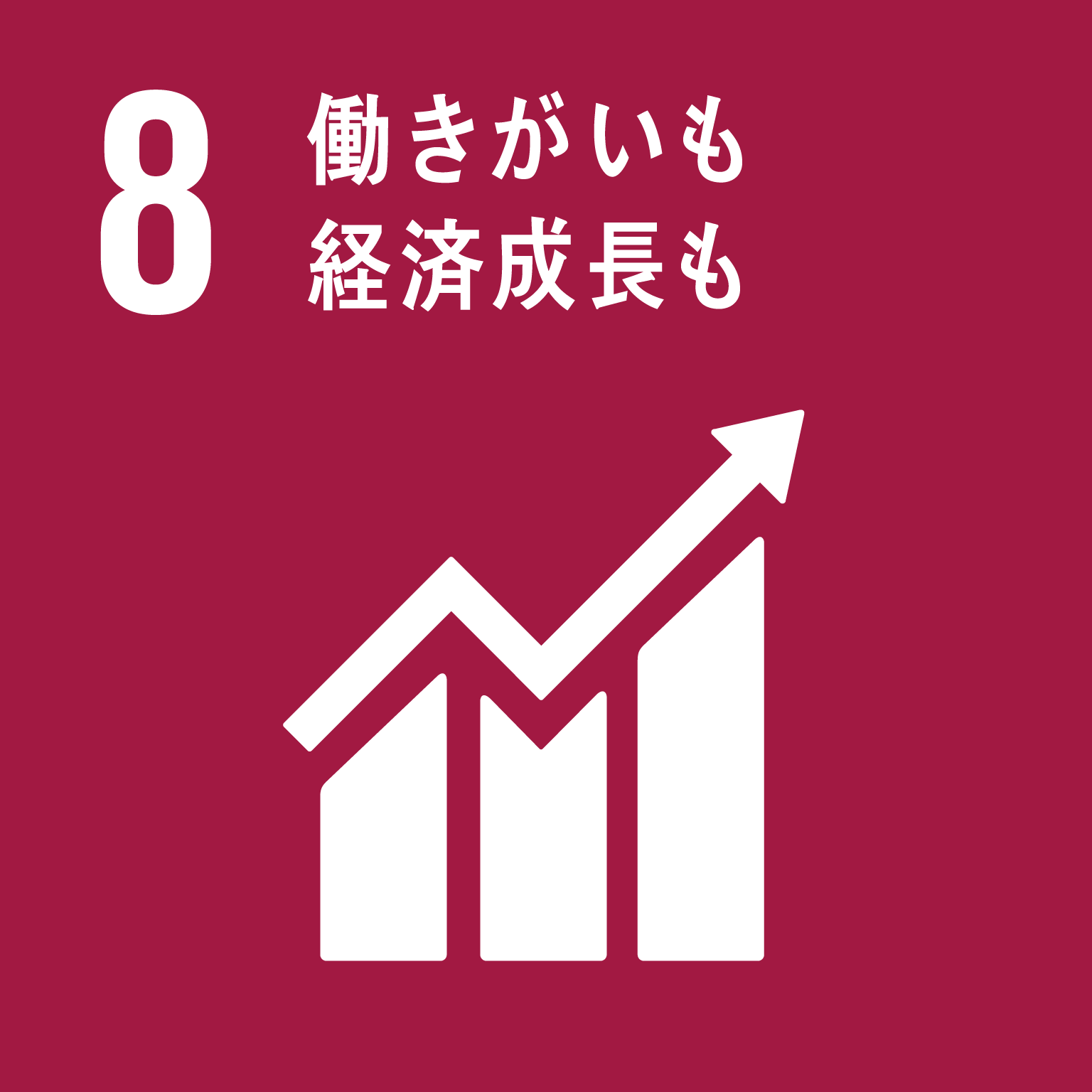 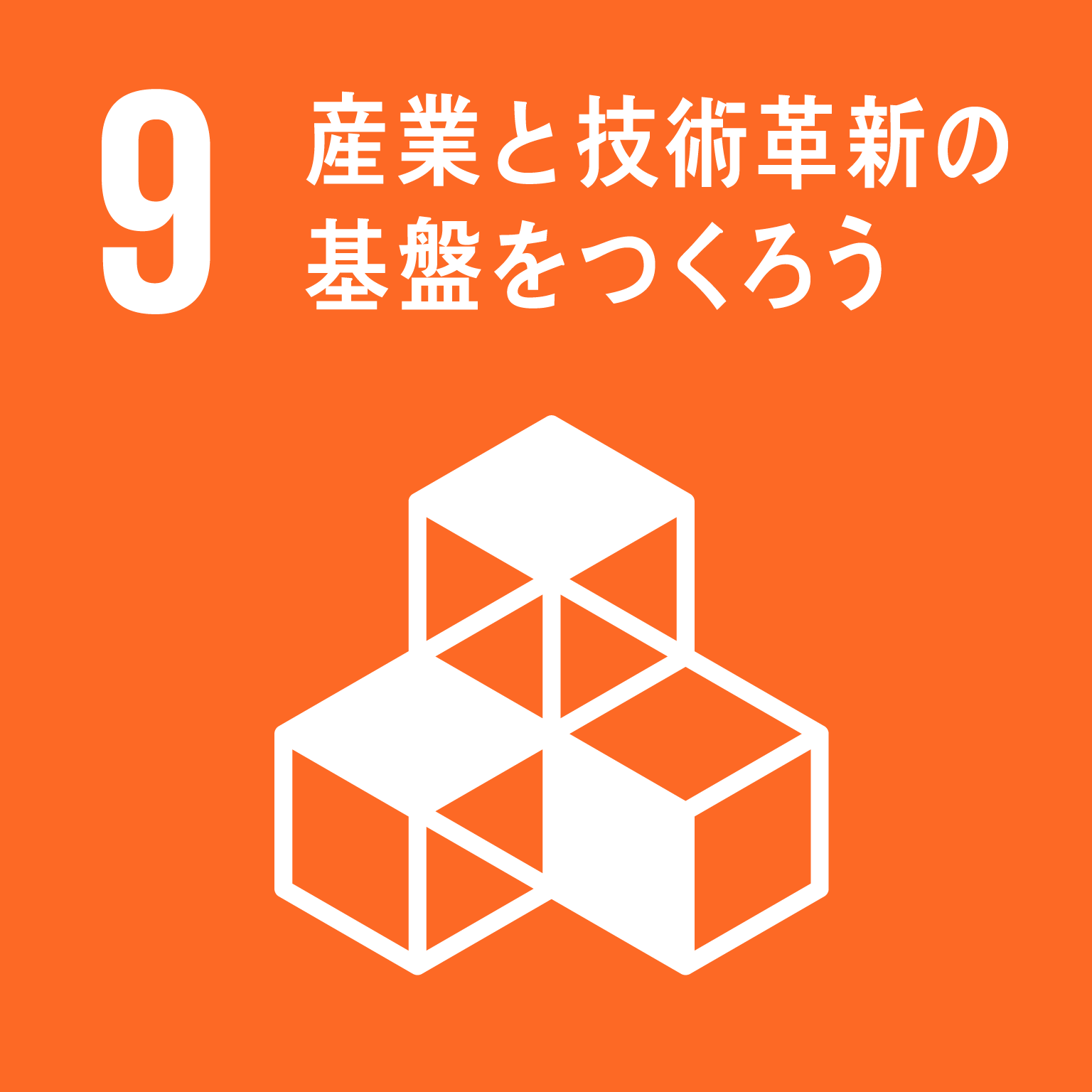 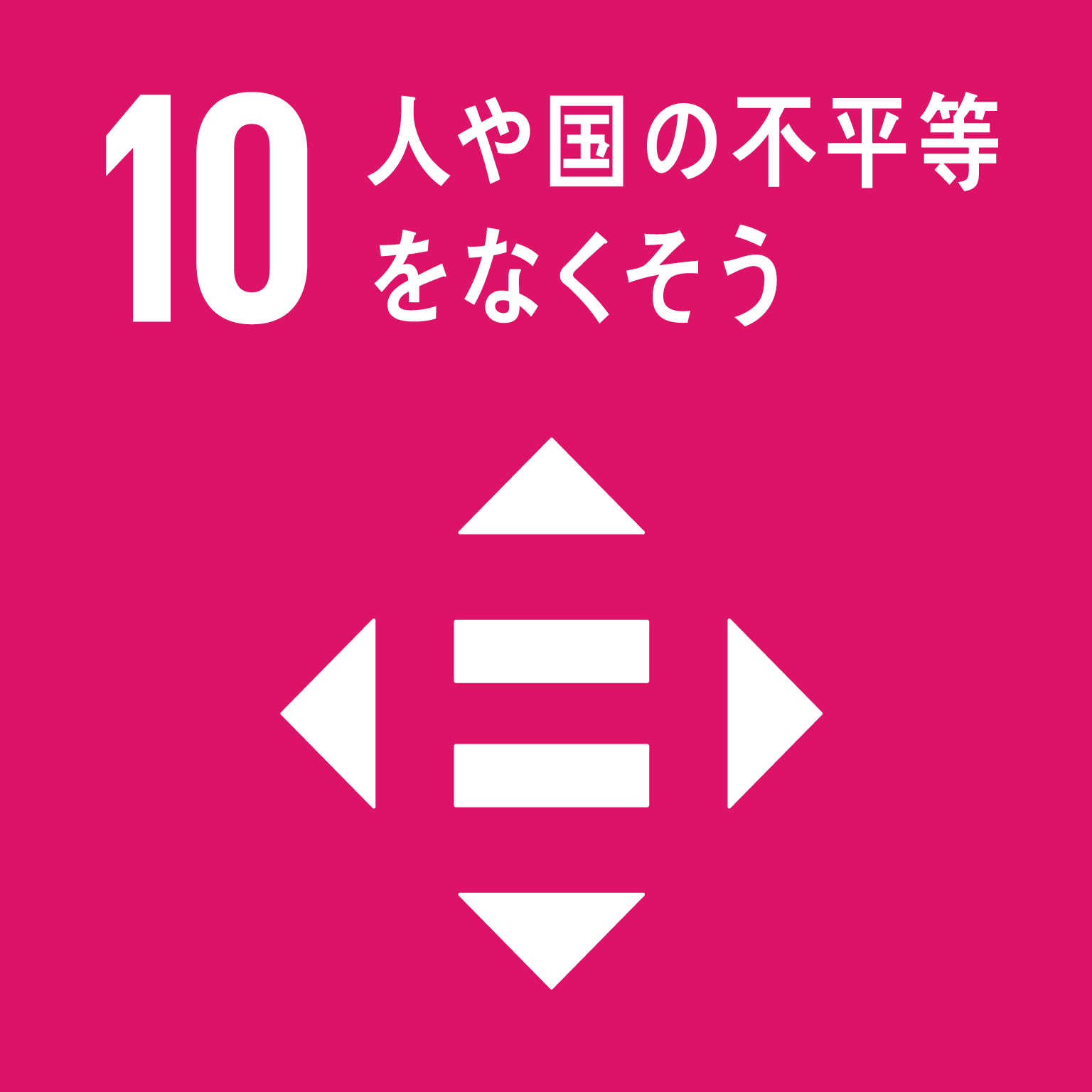 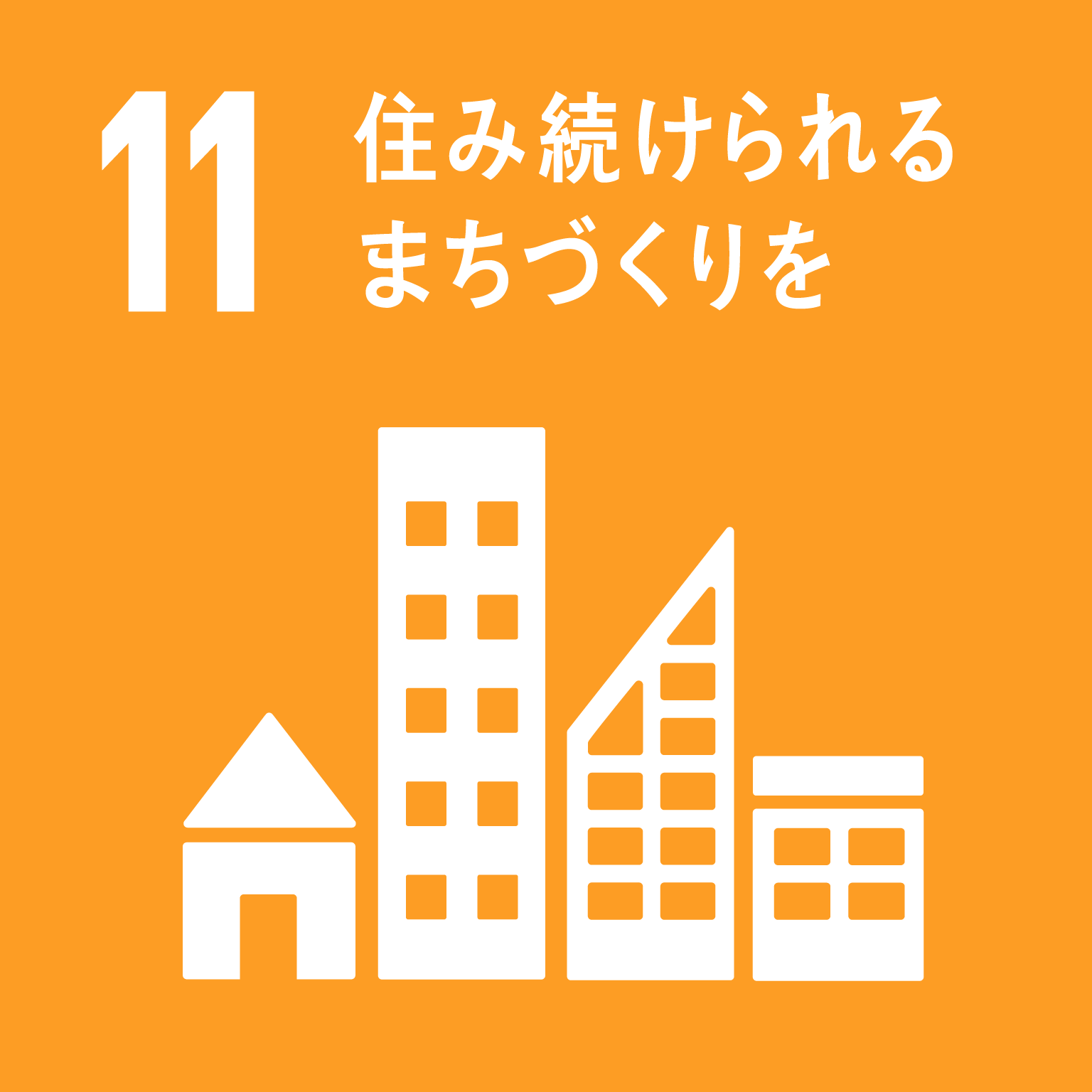 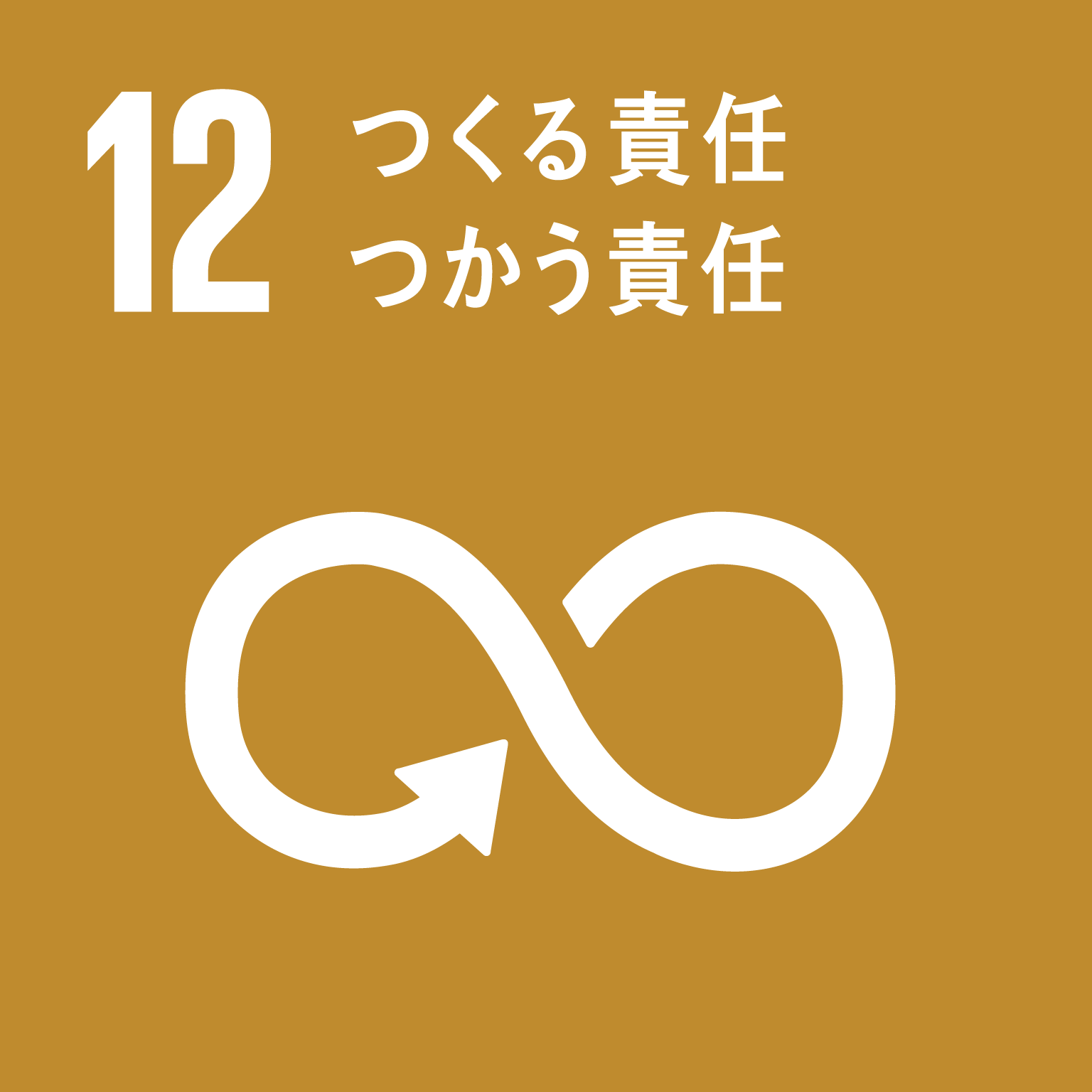 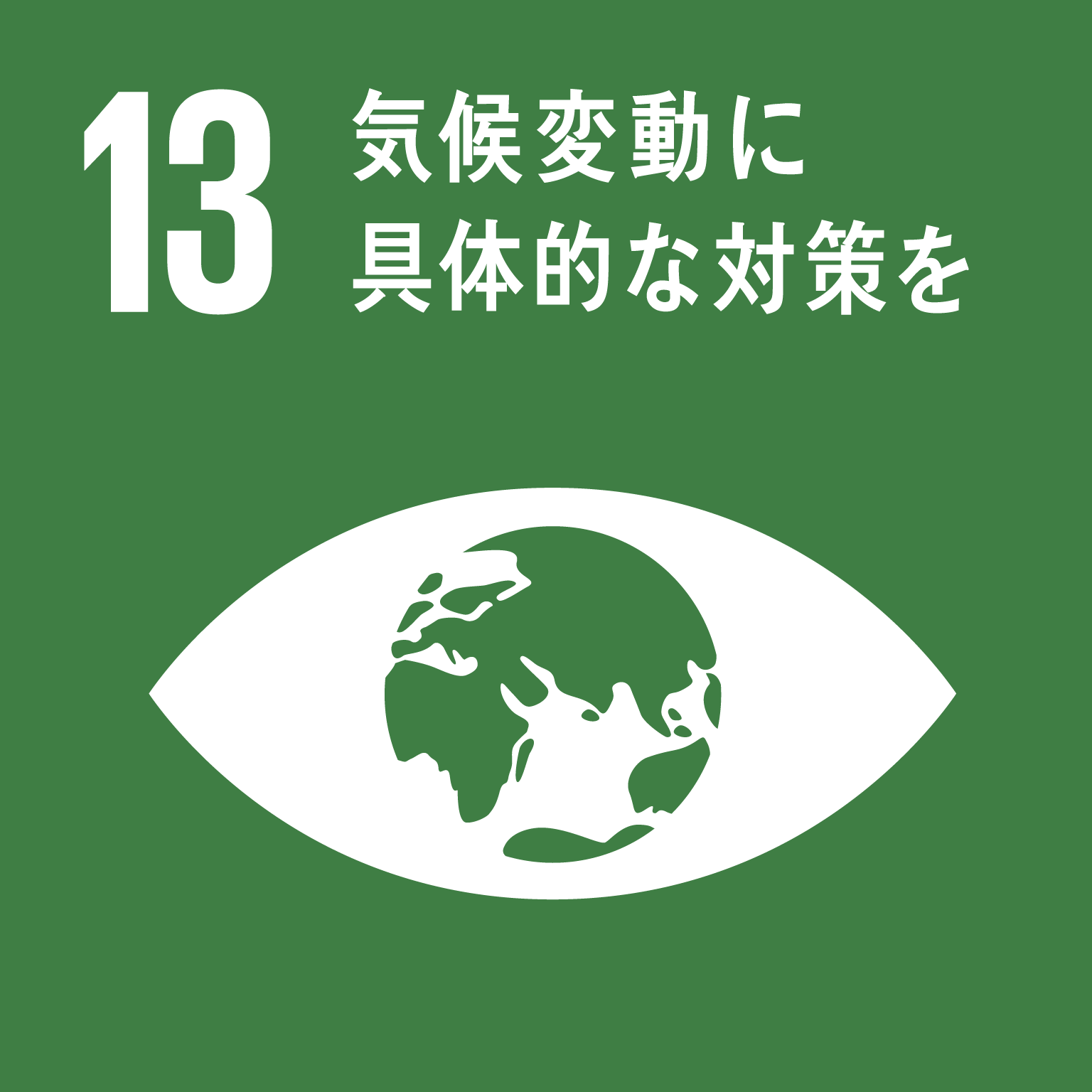 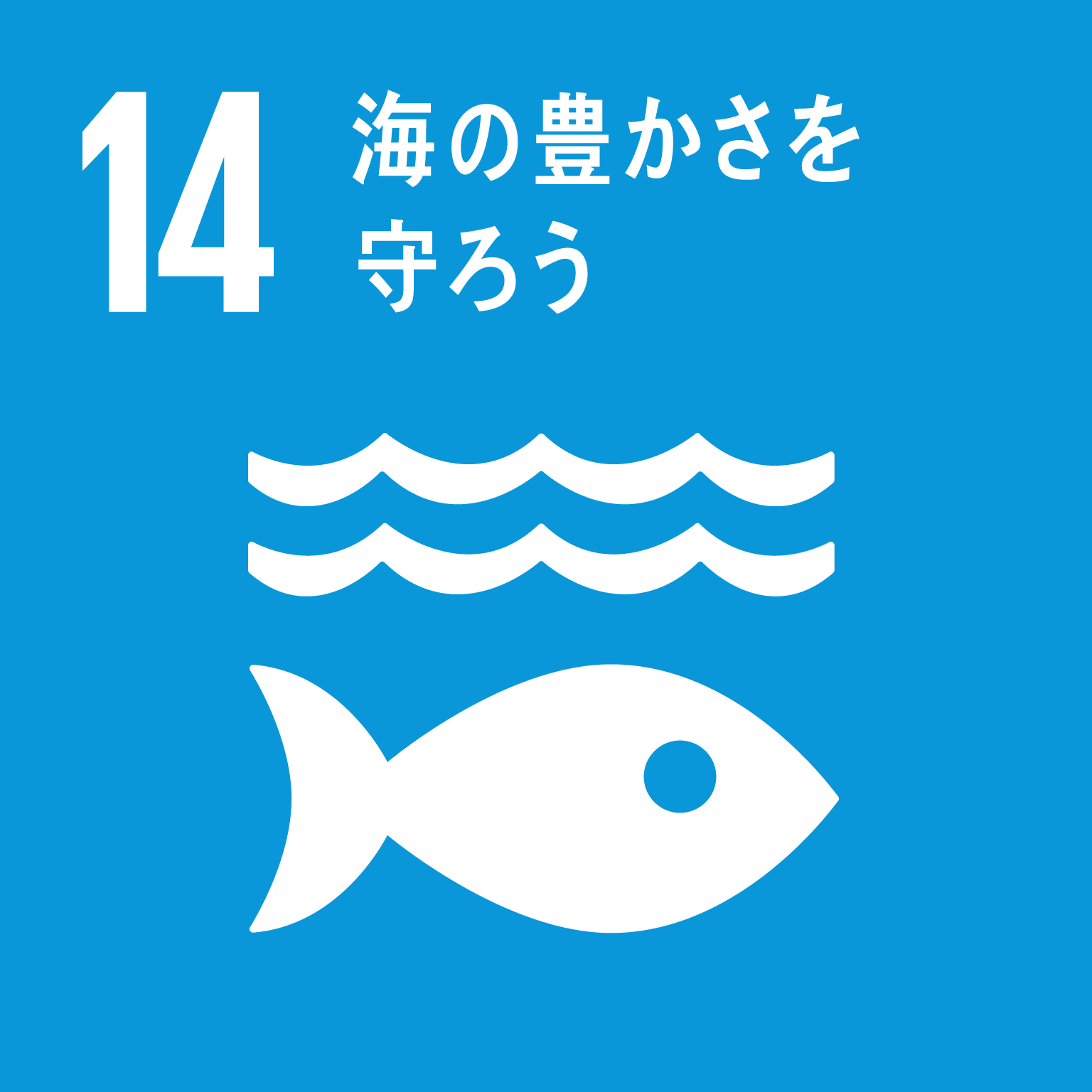 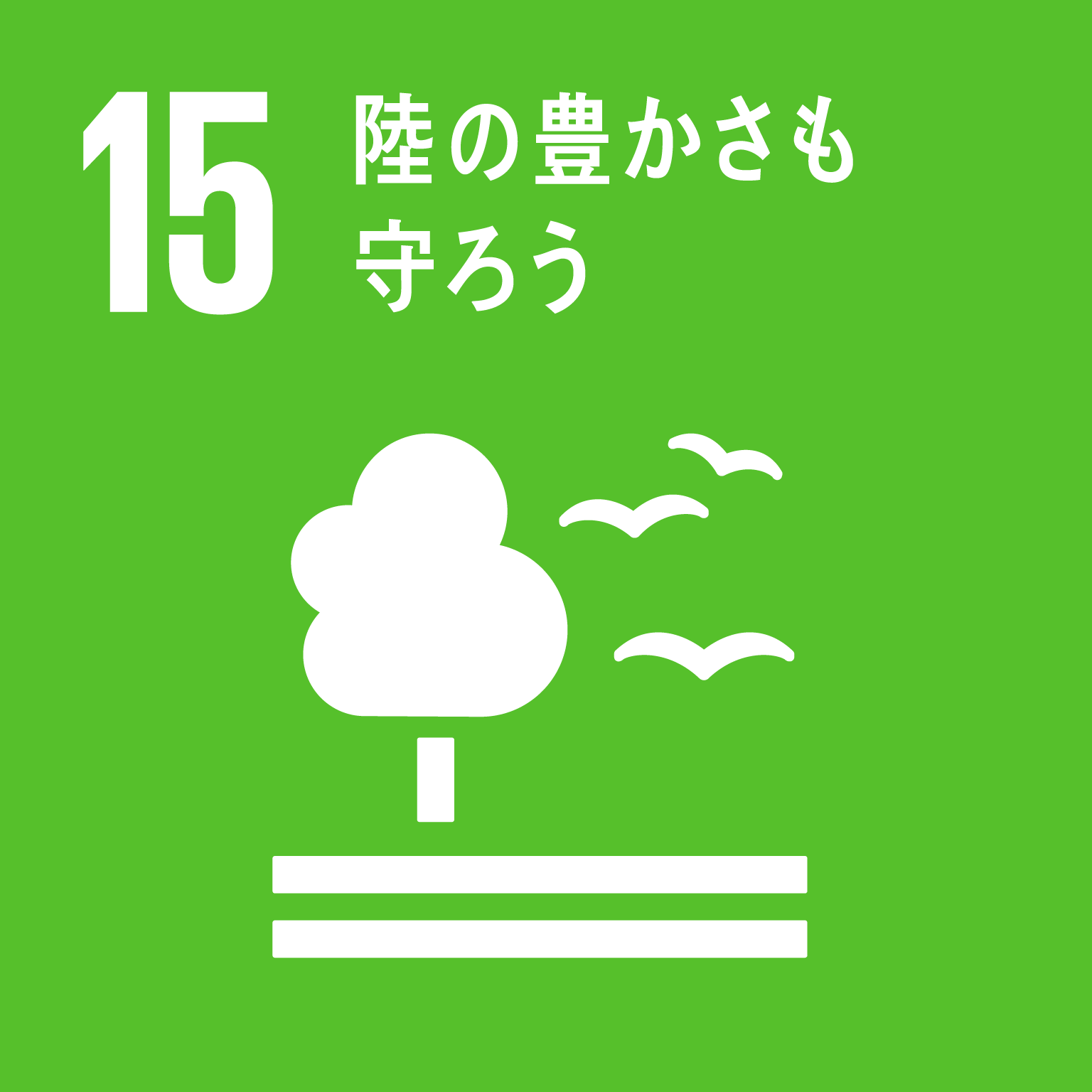 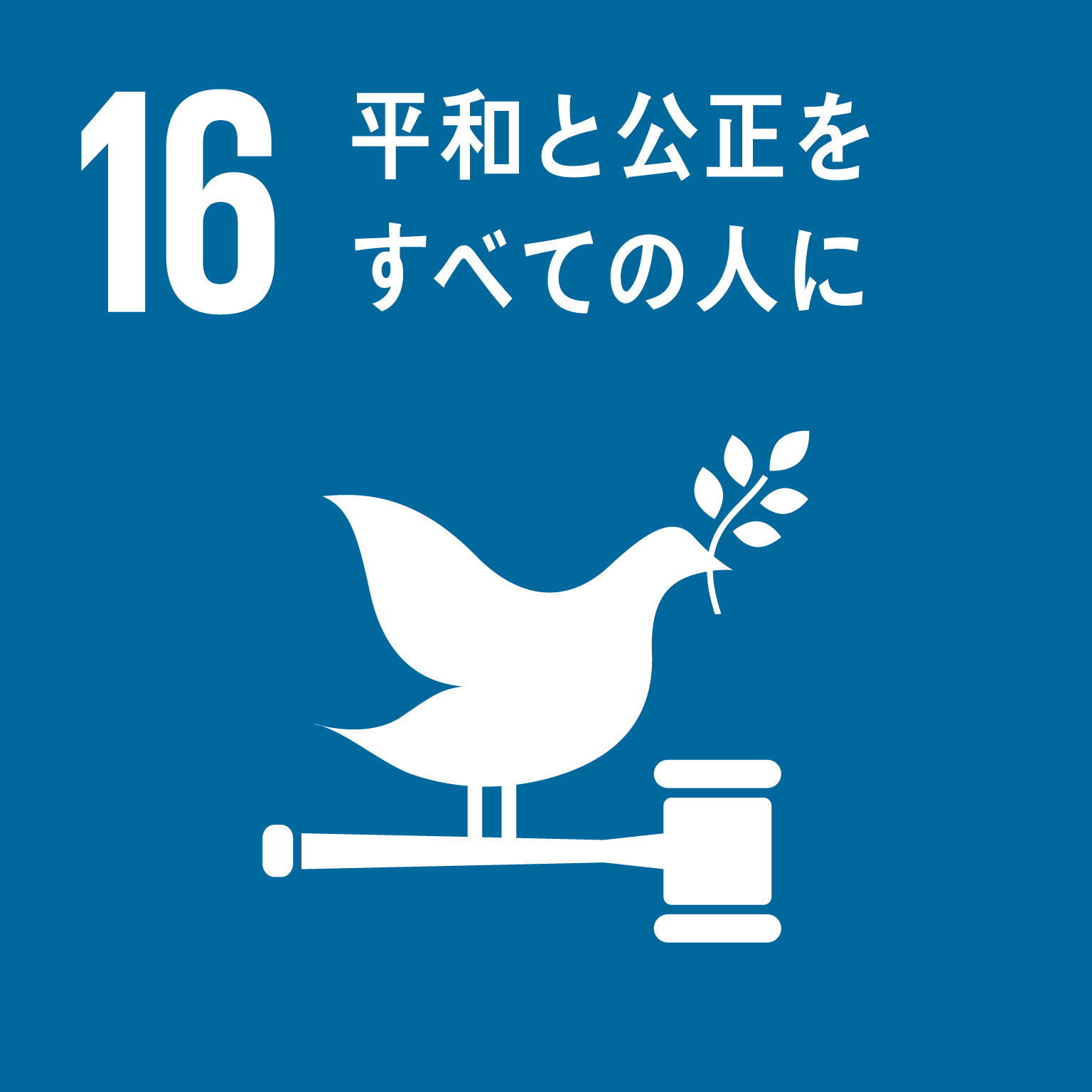 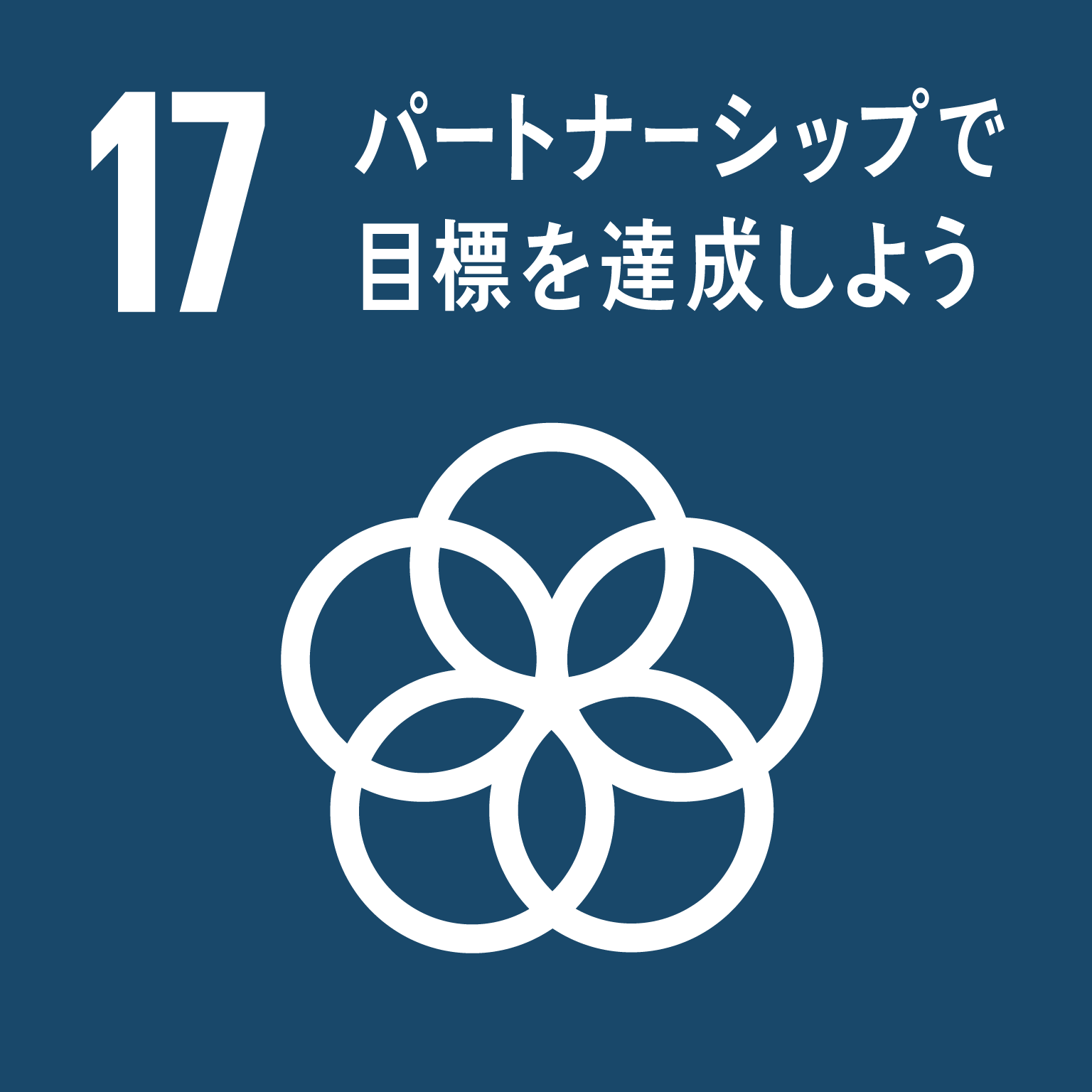 12
大阪府の取り組み②
〇私のSDGs宣言プロジェクトの開始（令和３年２月）
府⺠や府内企業・団体などあらゆるステークホルダーに SDGs を知ってもらい、具体的な⾏動につなげるために策定した「大阪 SDGs ⾏動憲章」の趣旨に沿って、自らが⾏う SDGs の達成に向けた⾏動を宣言するプロジェクトです。
府民、府内の企業・団体など
対　象
宣言内容
SDGsの達成に向けた取組み、関連するゴール
大阪府ホームページ、大阪府SDGs【公式】Twitter
参加方法
取り組み宣言の例
エコバッグやマイボトル、
マイ容器を使う
冷蔵庫の中を把握して、
必要な分だけ買い足す
誰もが働きやすい
職場環境を作る
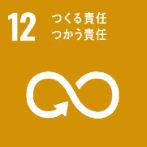 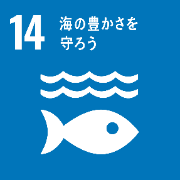 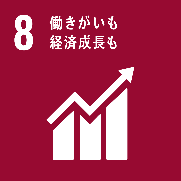 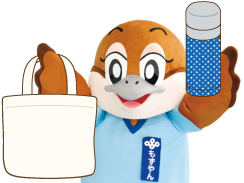 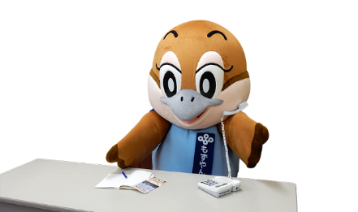 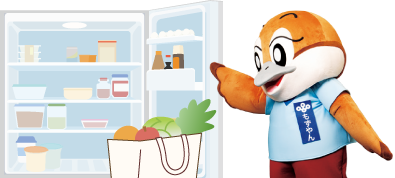 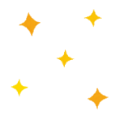 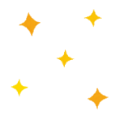 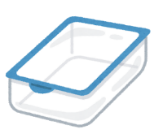 ご清聴ありがとうございました。
大阪府　SDGs
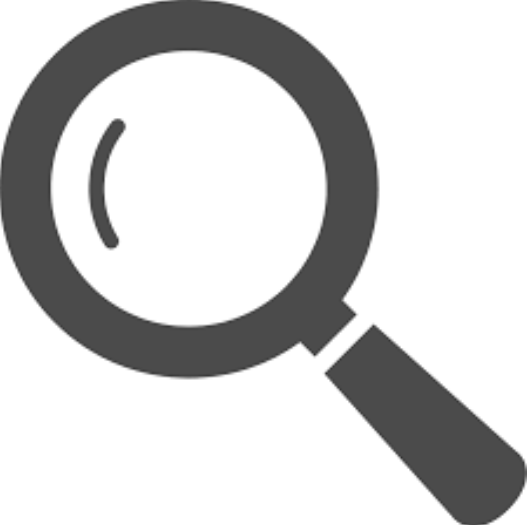 ⇒ HP「大阪府／大阪府におけるSDGsの取組み」
【お問い合わせ先】

大阪府 政策企画部 企画室 連携課
TEL:06-6944-9006
Mail:osaka_SDGs@gbox.pref.osaka.lg.jp
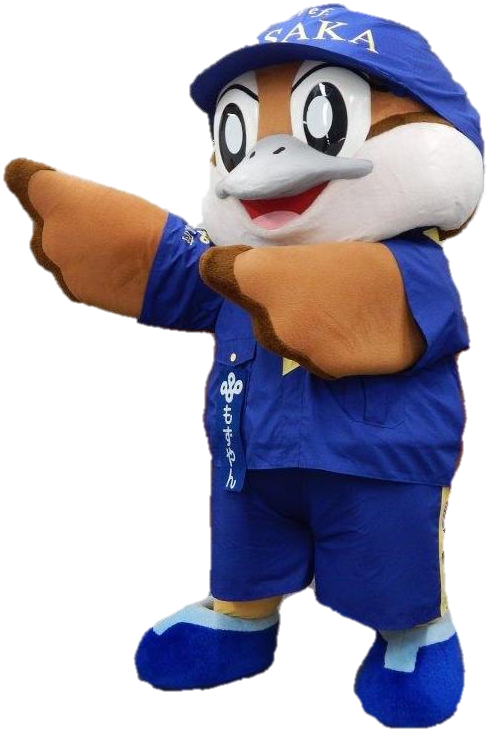 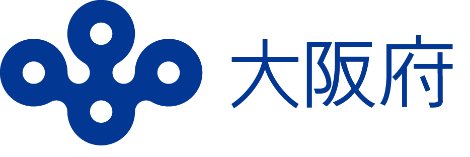 14